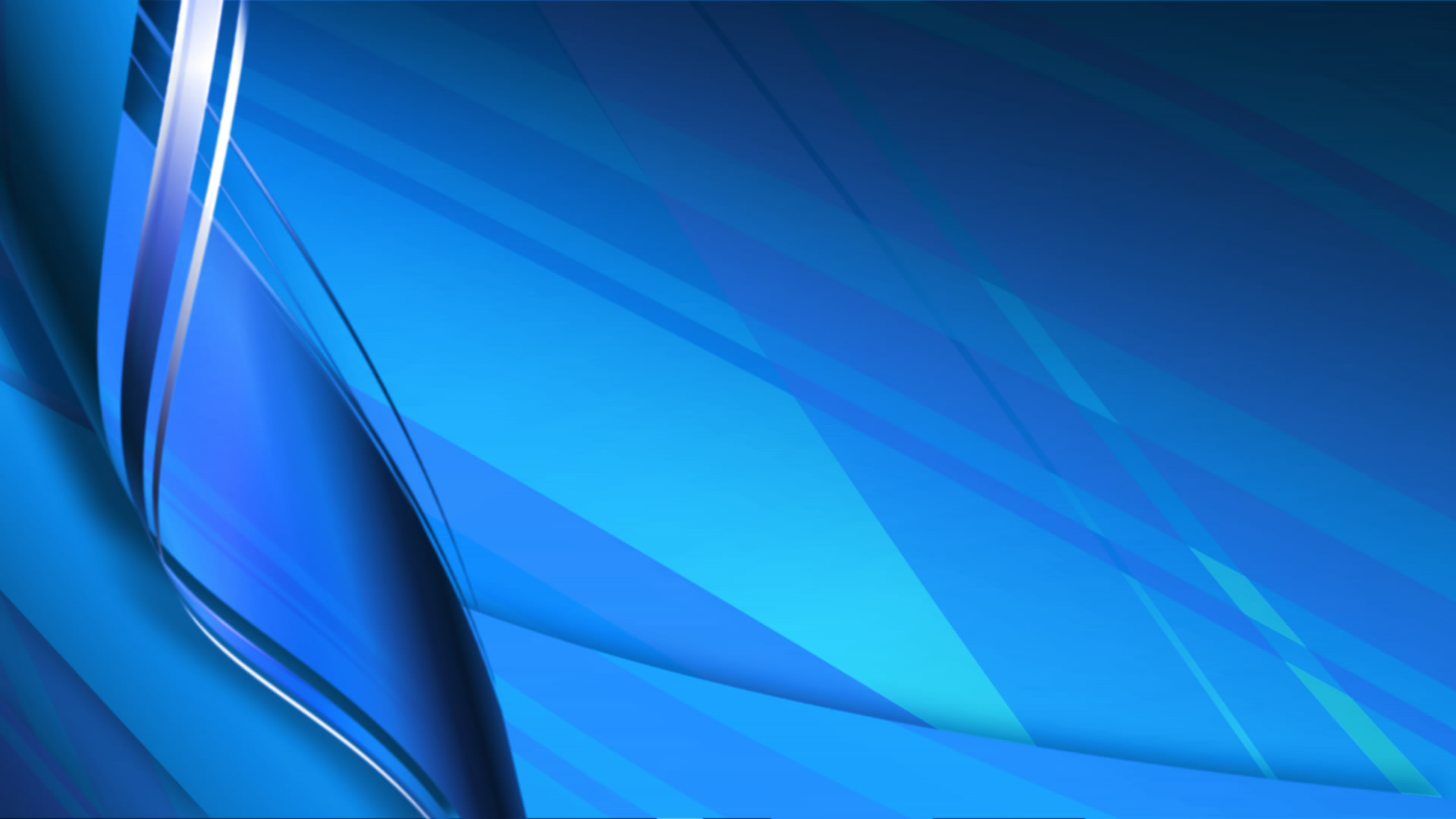 Саратовский областной  методический киновидеоцентр
Министерство культуры Саратовской области
«Повышение эффективности работы модернизированных кинозалов, 
открытых в 2016-2019 г.г. в населенных пунктах Саратовской области 
с численностью населения до 500 тысяч человек»
семинар-совещание
11 декабря 2019 года
Саратов
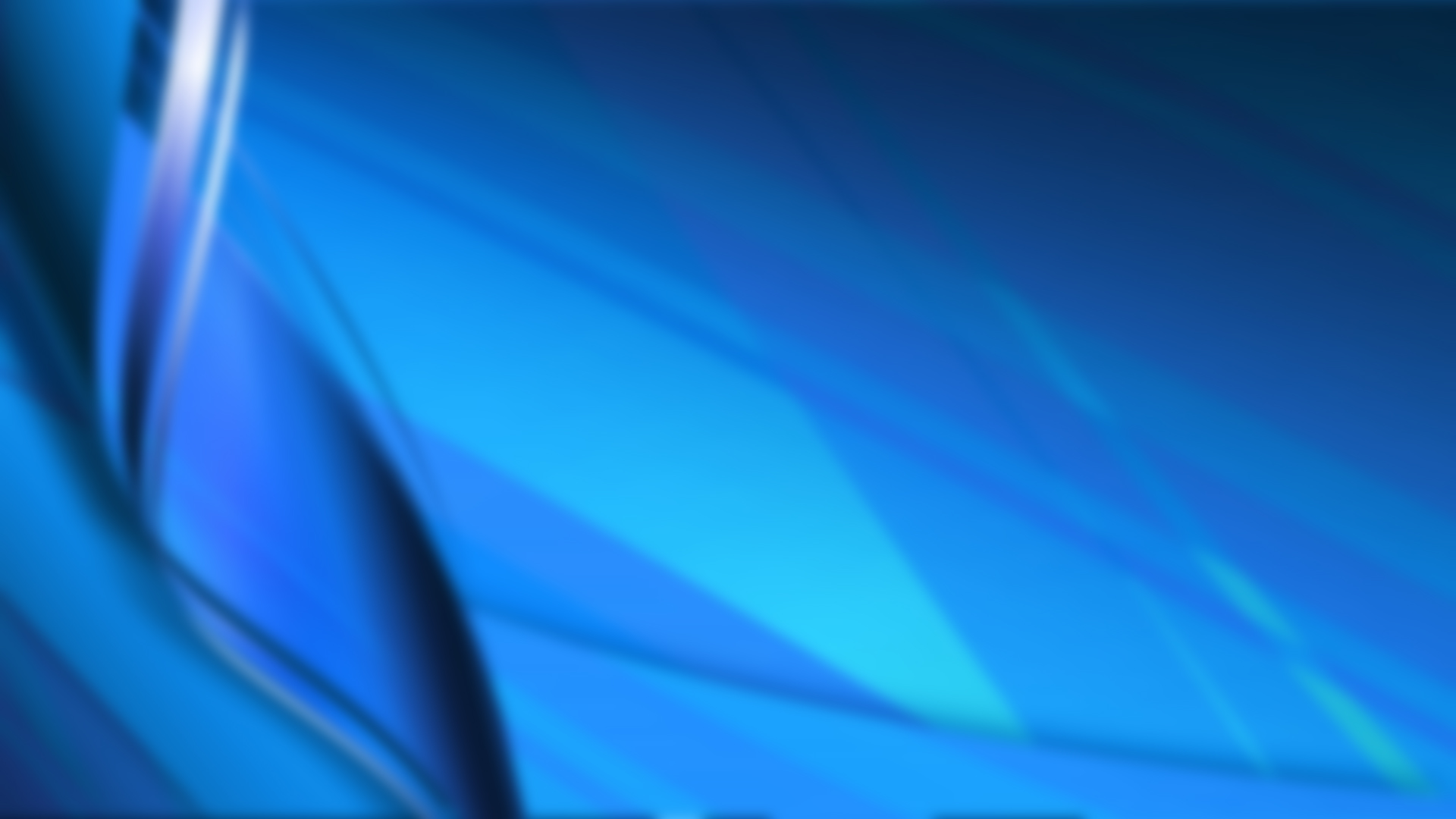 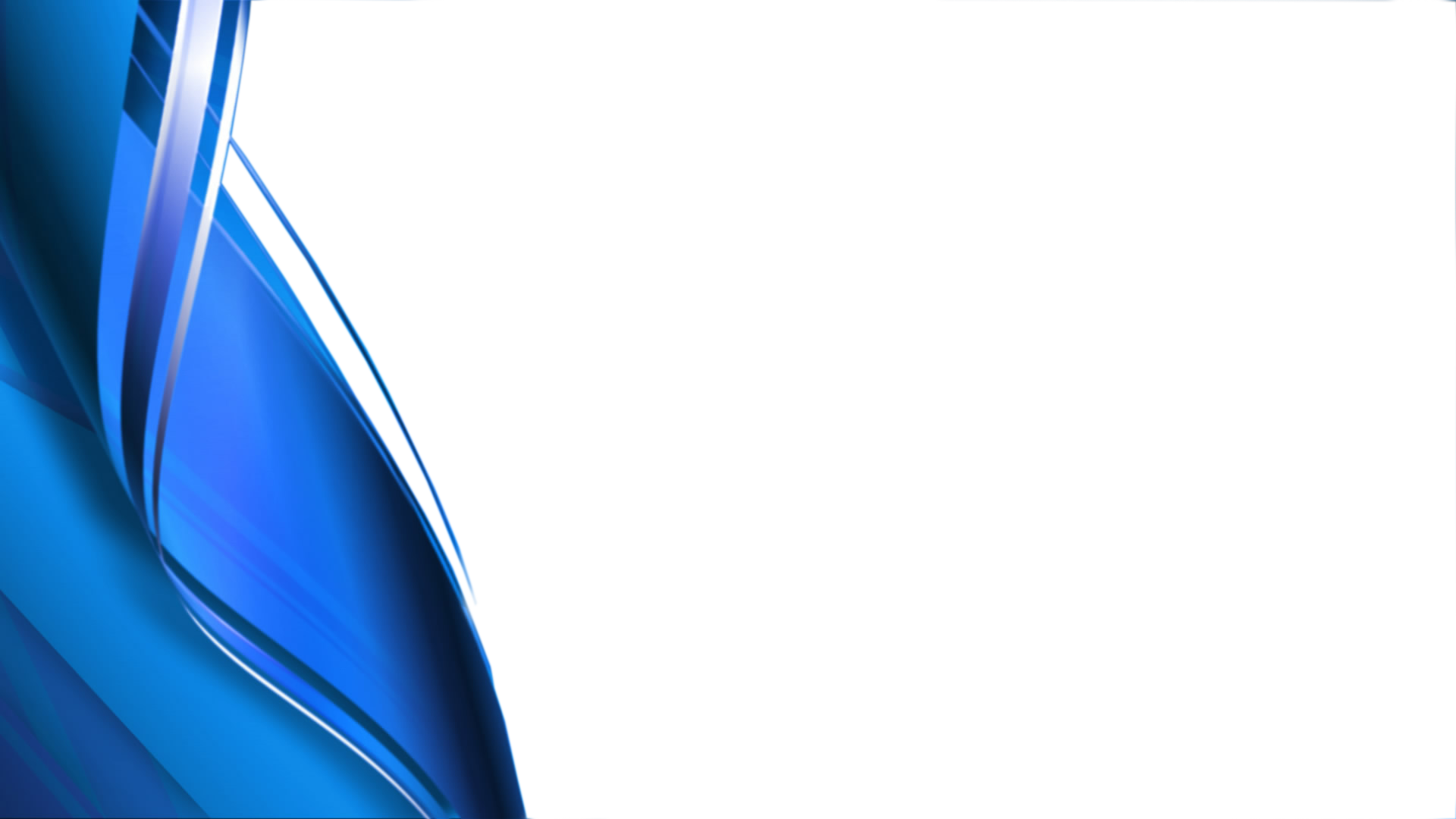 «Об эффективности работы модернизированных кинозалов Саратовской области»
«Анализ эффективности работы 
муниципальных 
модернизированных кинозалов за 2016-2019 гг.»
Ирина Тимофеевна Бережная
директор Саратовского областного методического киновидеоцентра
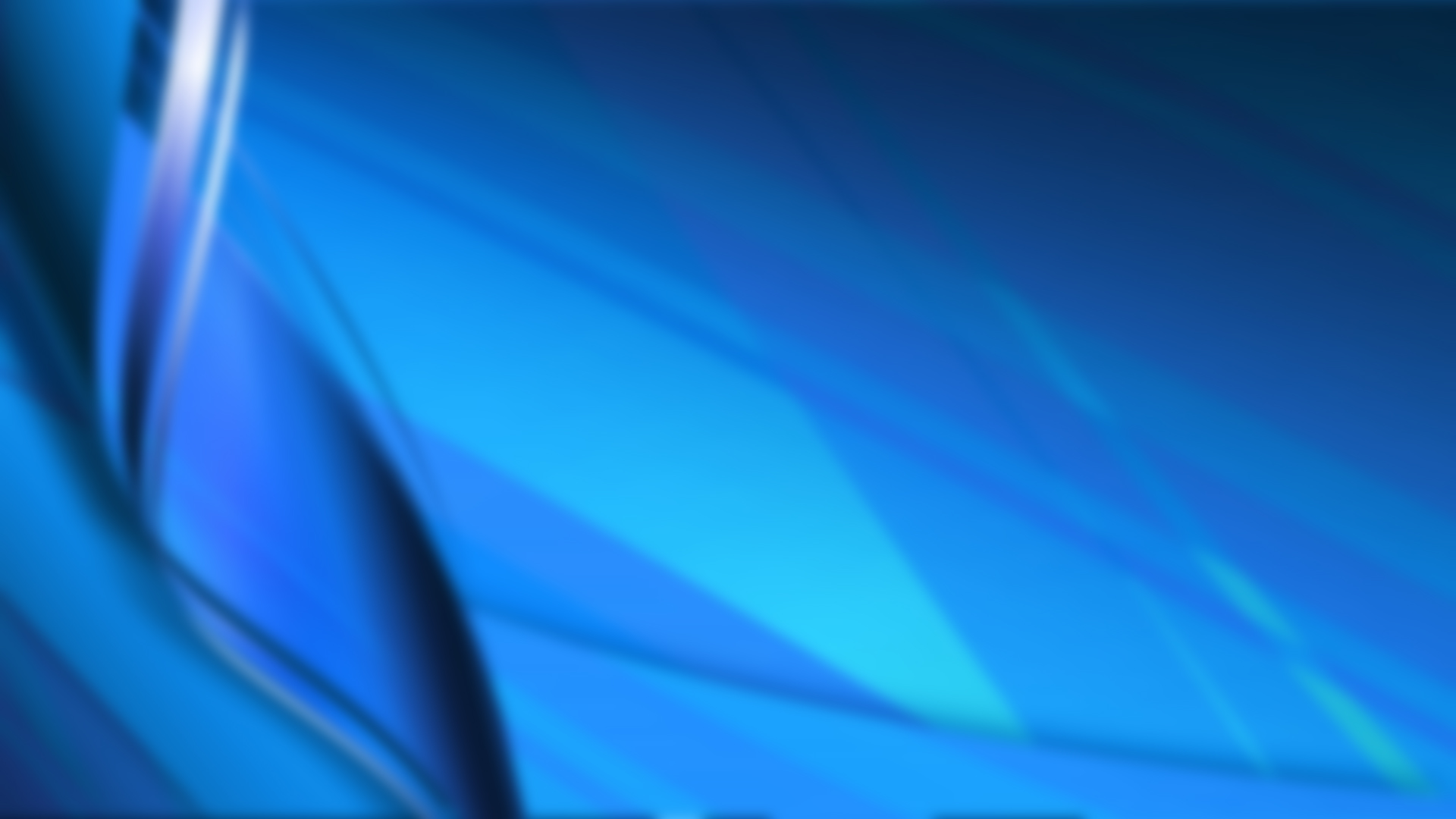 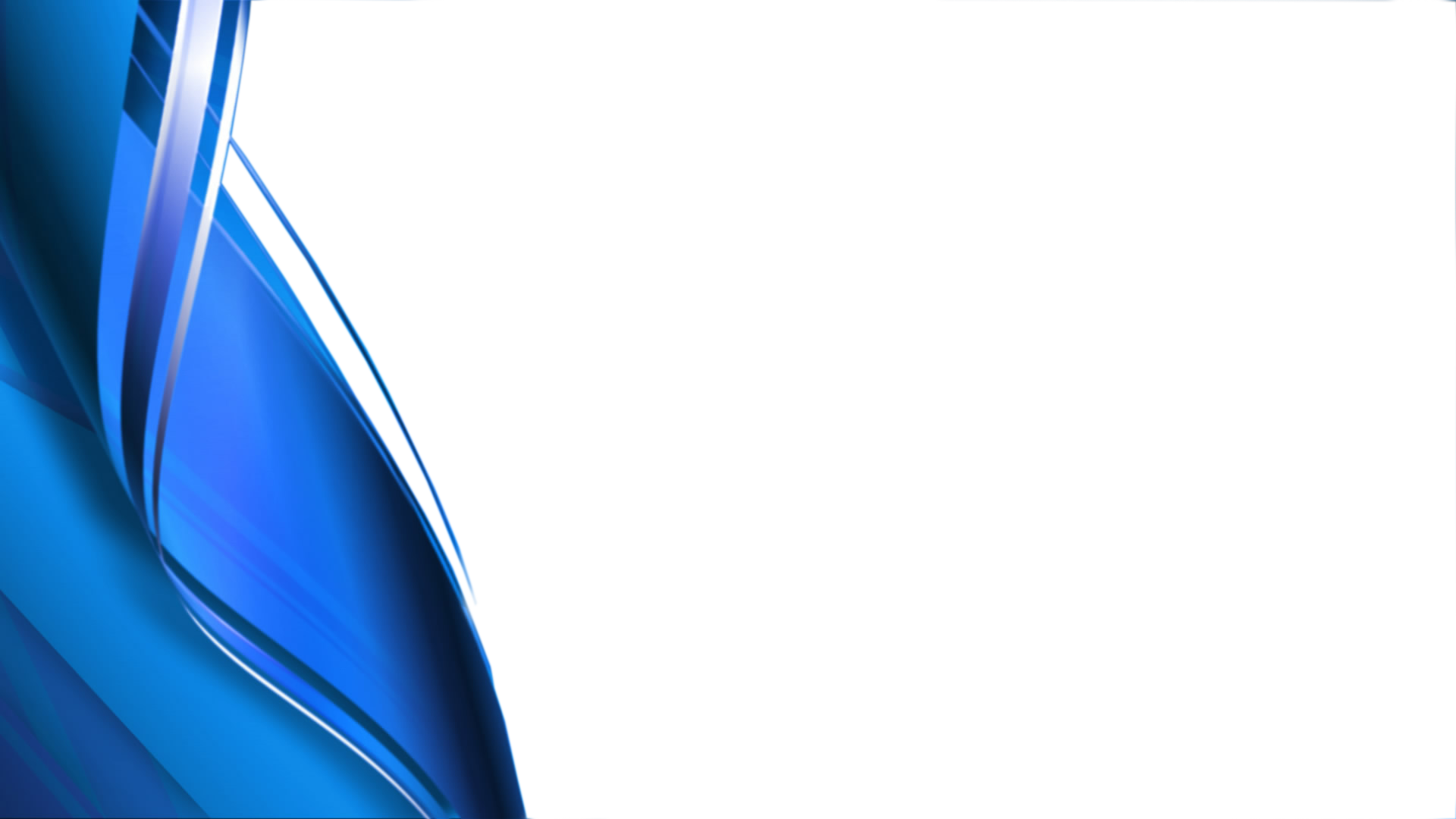 «Об эффективности работы модернизированных кинозалов Саратовской области»
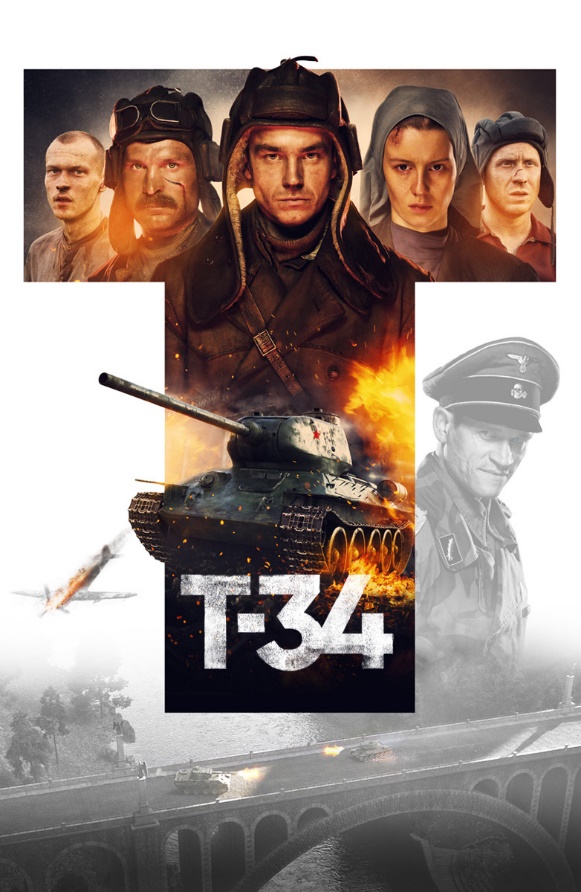 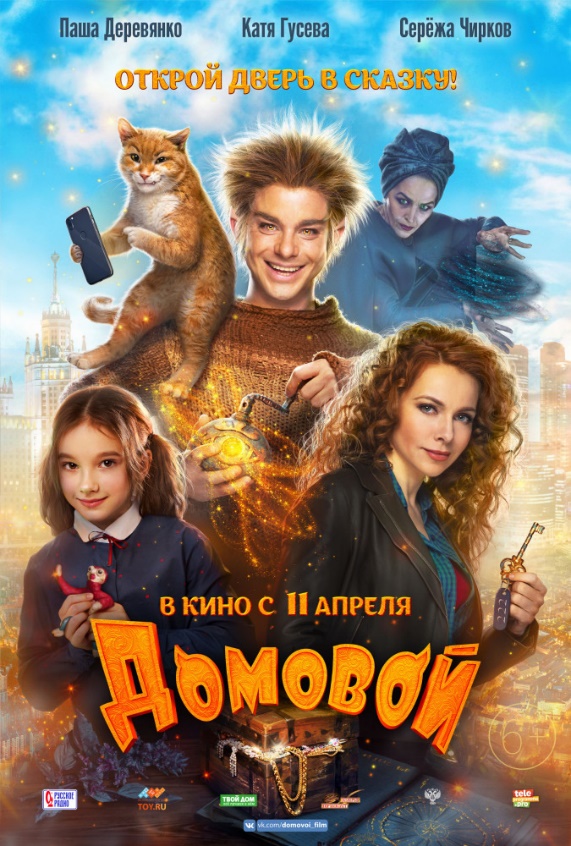 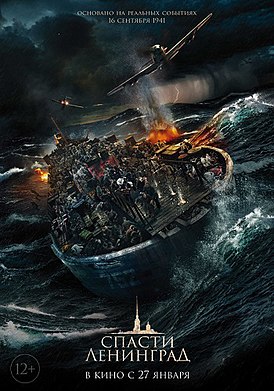 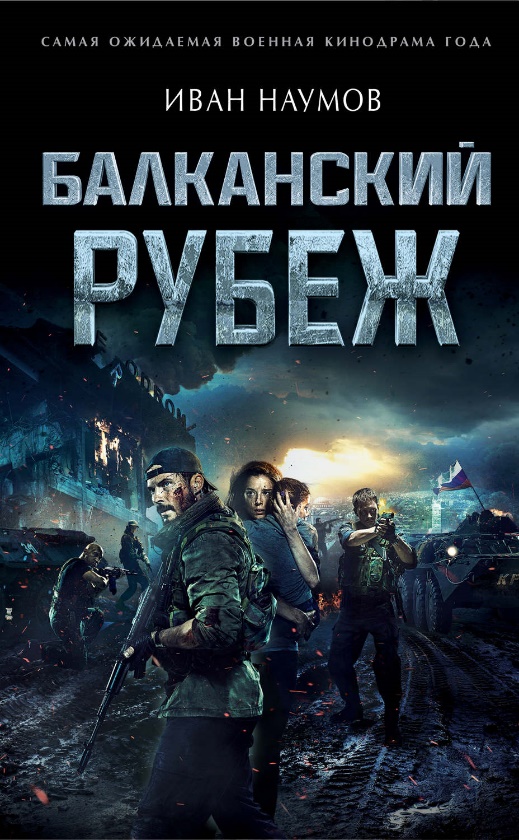 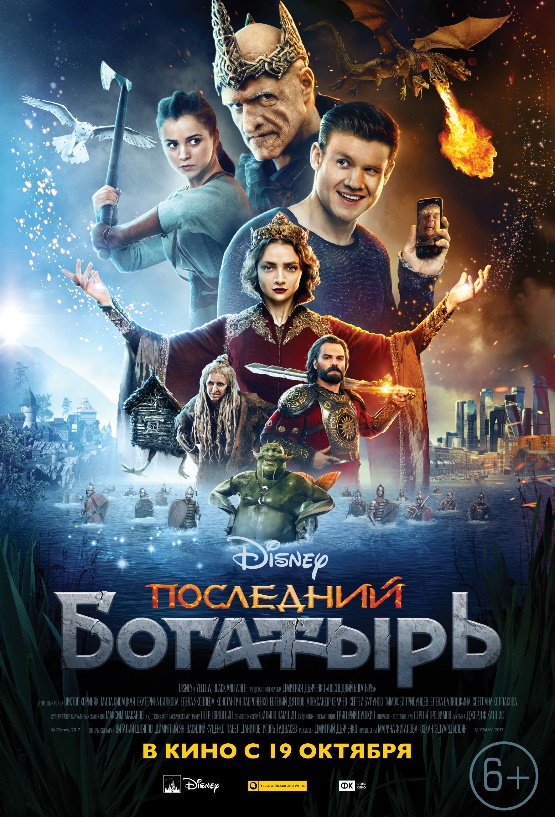 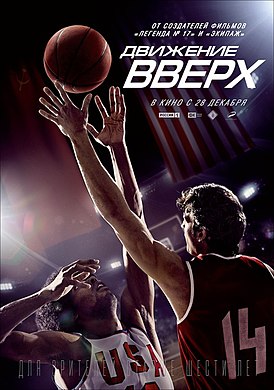 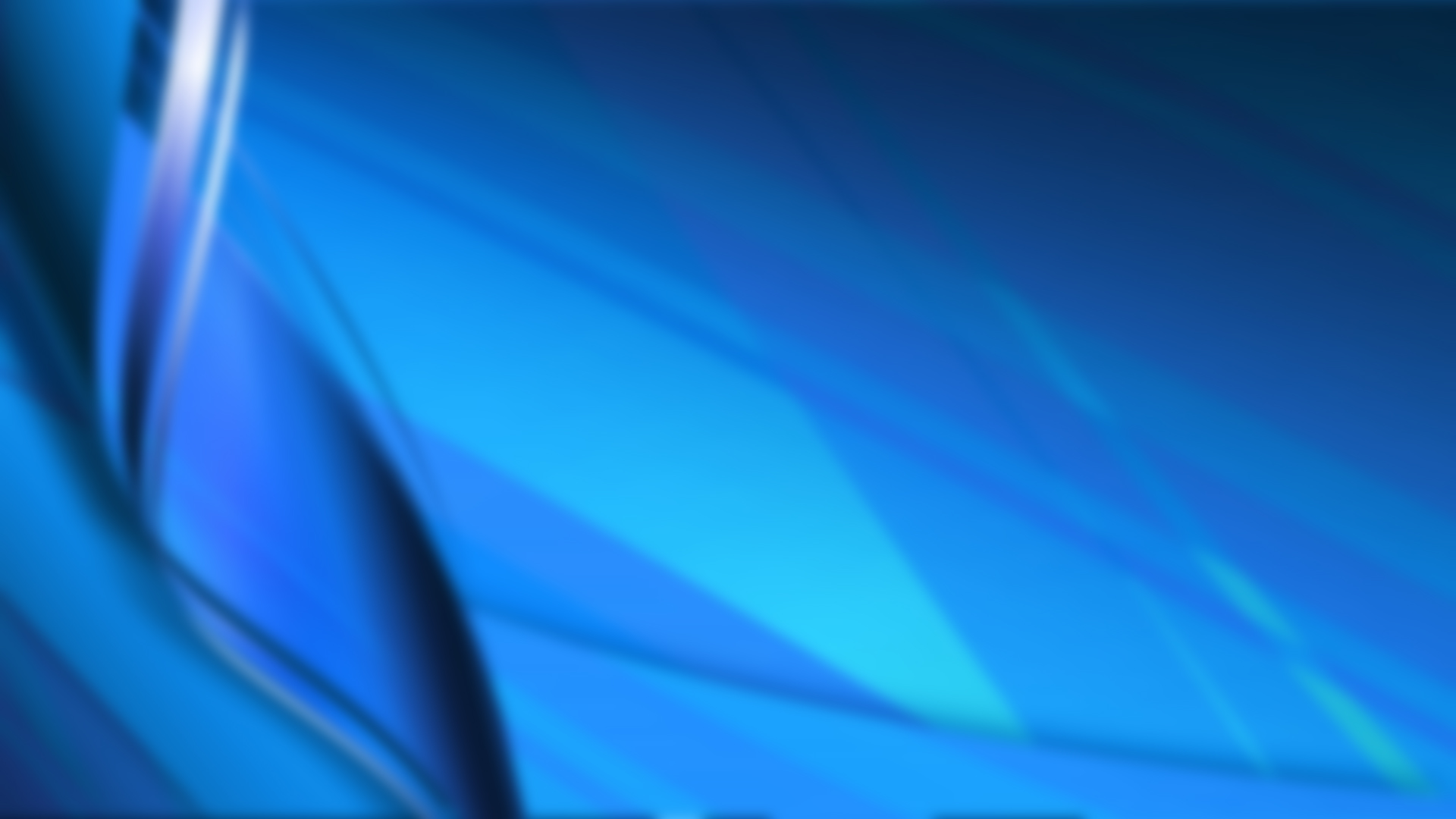 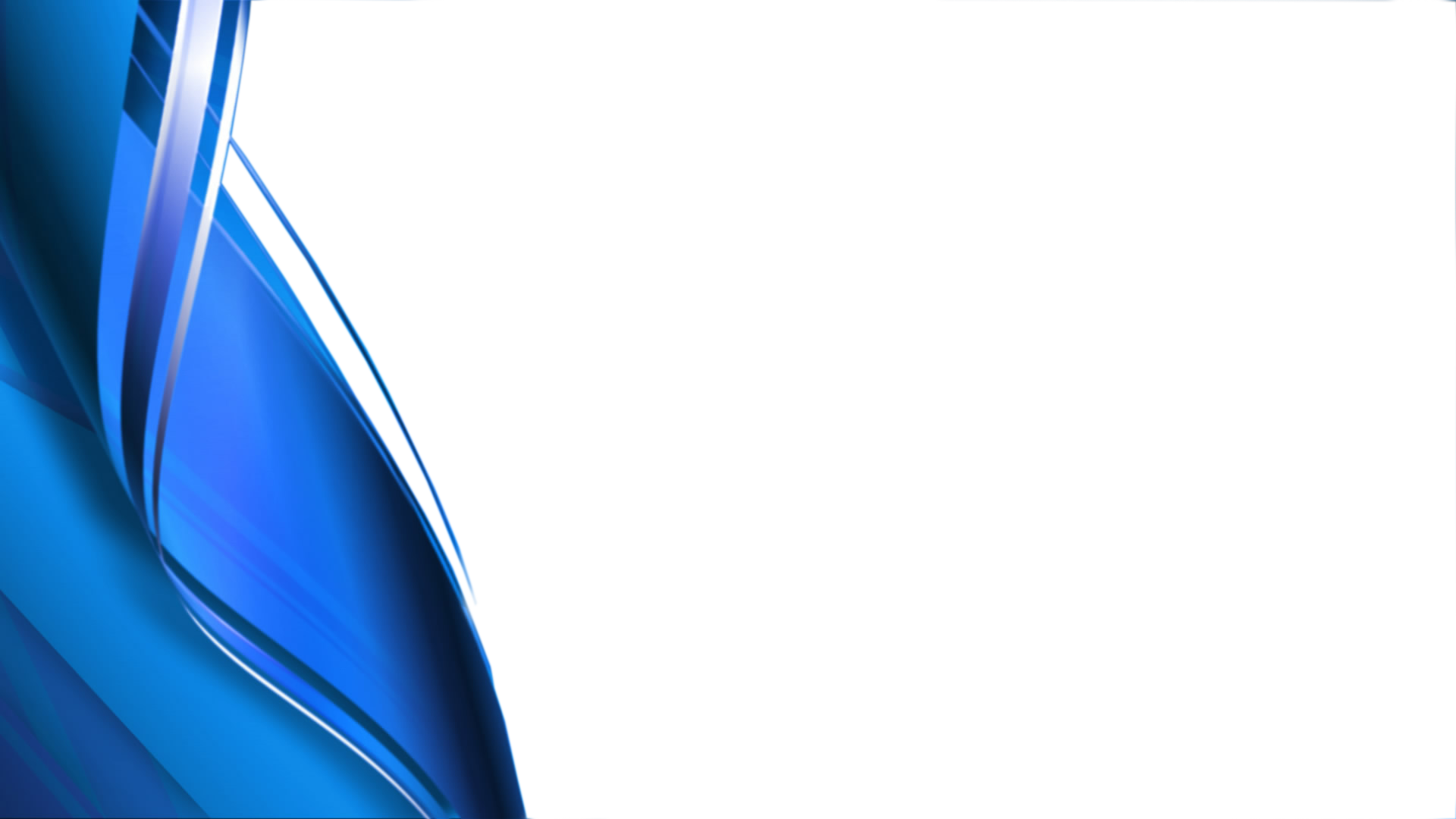 «Об эффективности работы модернизированных кинозалов Саратовской области»
Сведения* об основных показателях работы модернизированных кинозалов 
в малых городах 

январь - ноябрь 2019 года
* по данным управлений (отделов) культуры и кино
*Примечание: По условиям Фонда кино, ежеквартально доля национального (отечественного) кино должна составлять не менее 50%
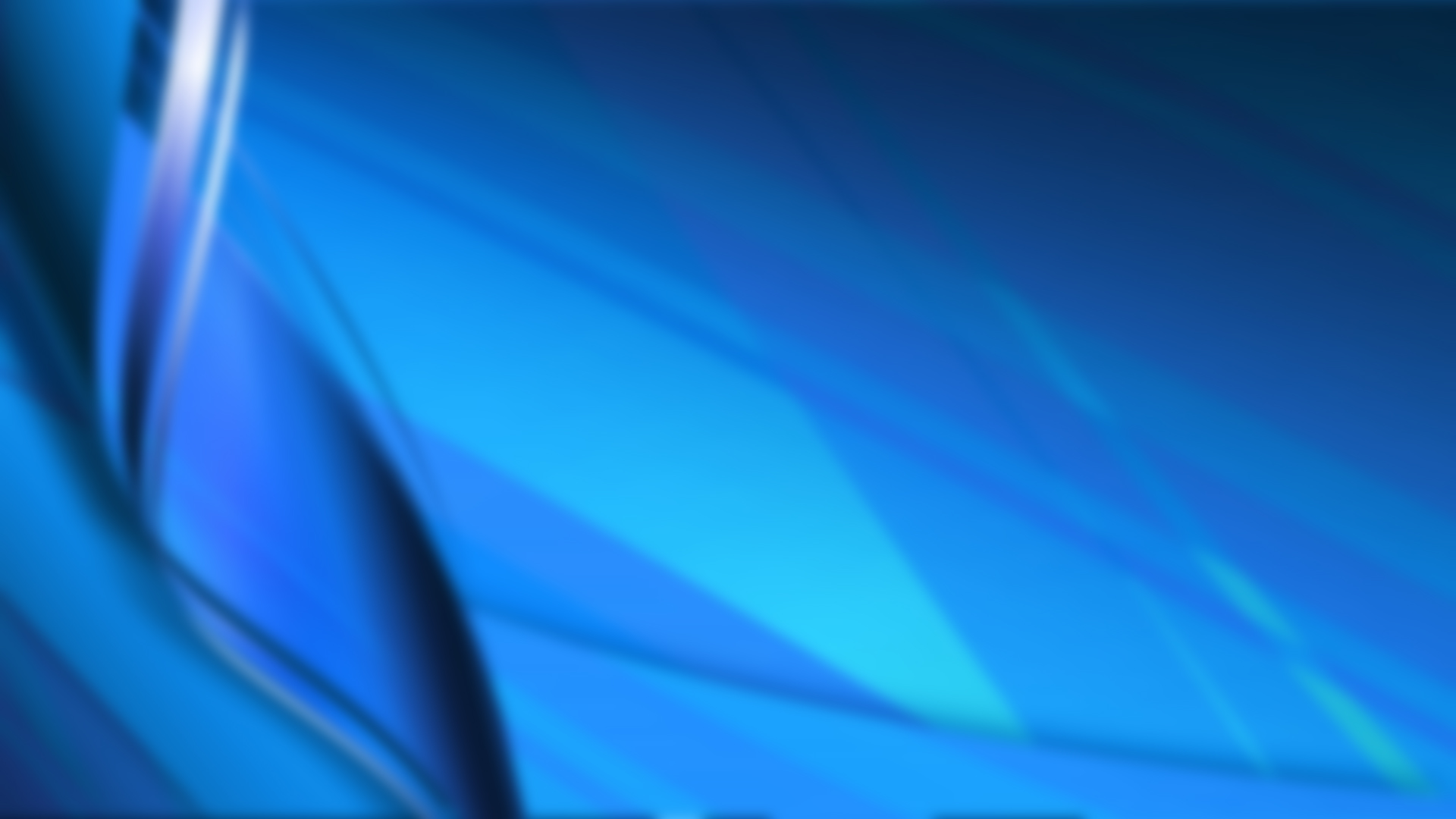 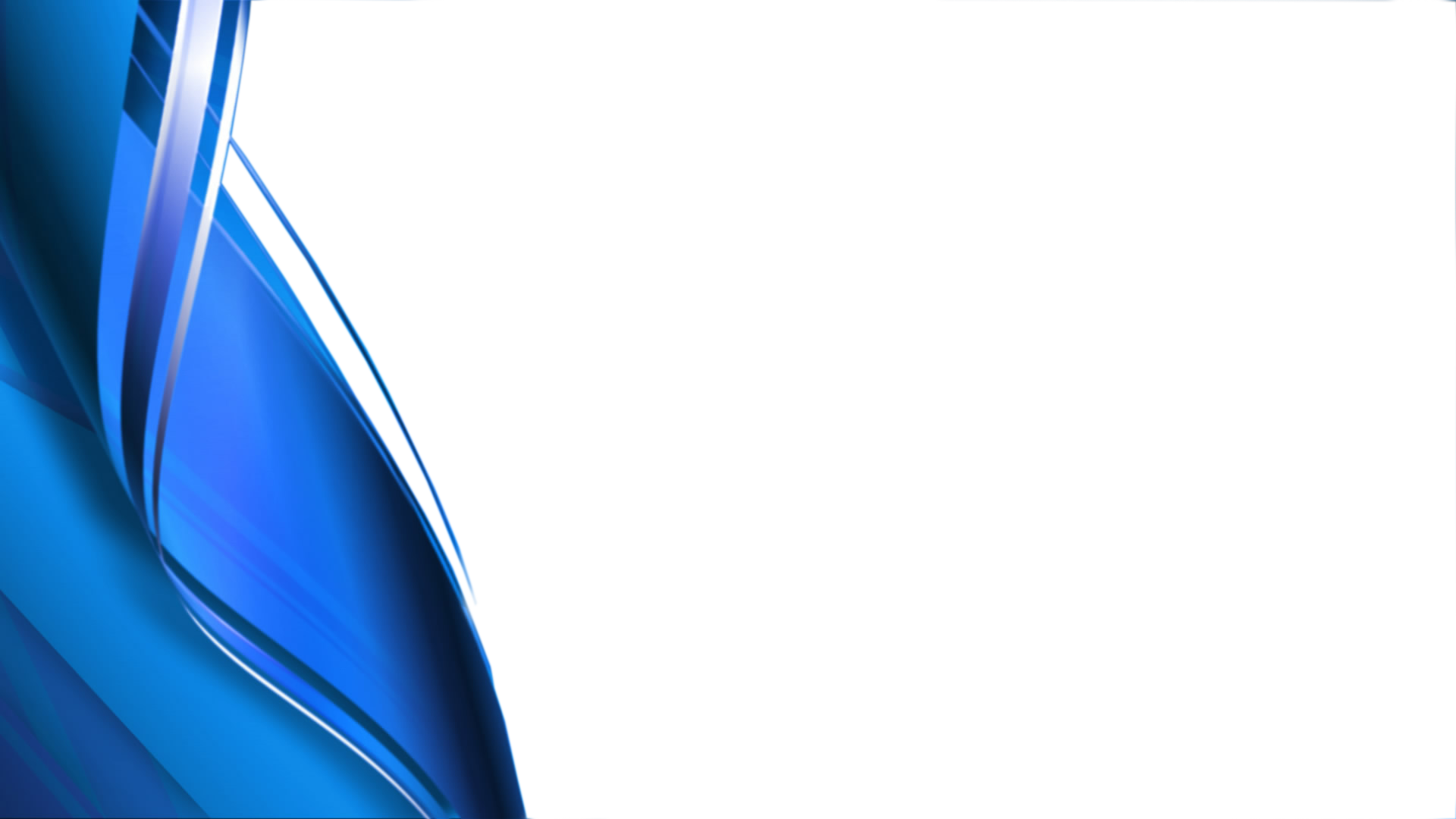 «Об эффективности работы модернизированных кинозалов Саратовской области»
Сведения* об основных показателях работы модернизированных кинозалов 
в сельских районах 

январь - ноябрь 2019 года
* по данным управлений (отделов) культуры и кино
*Примечание: По условиям Фонда кино, ежеквартально доля национального (отечественного) кино должна составлять не менее 50%
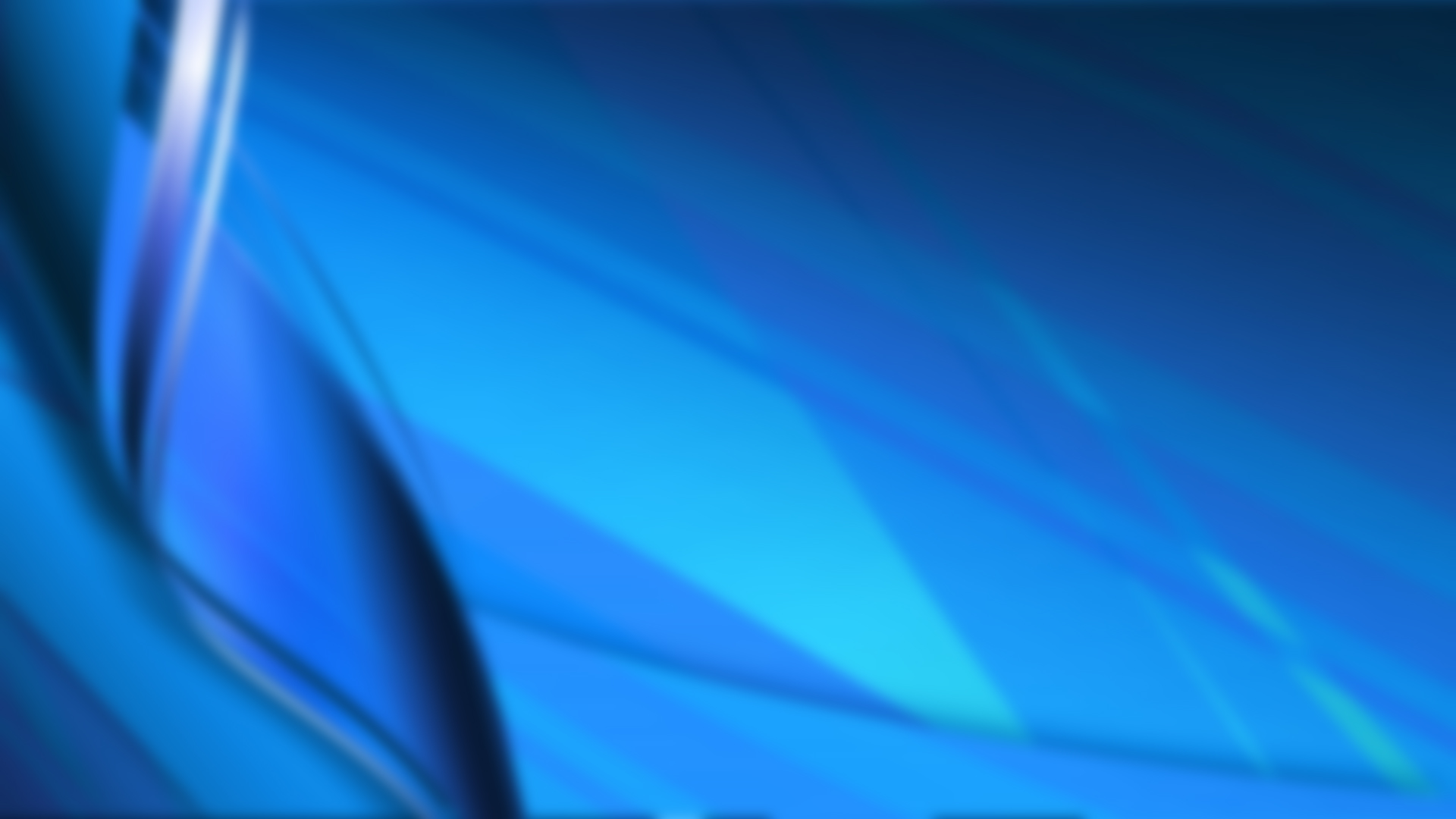 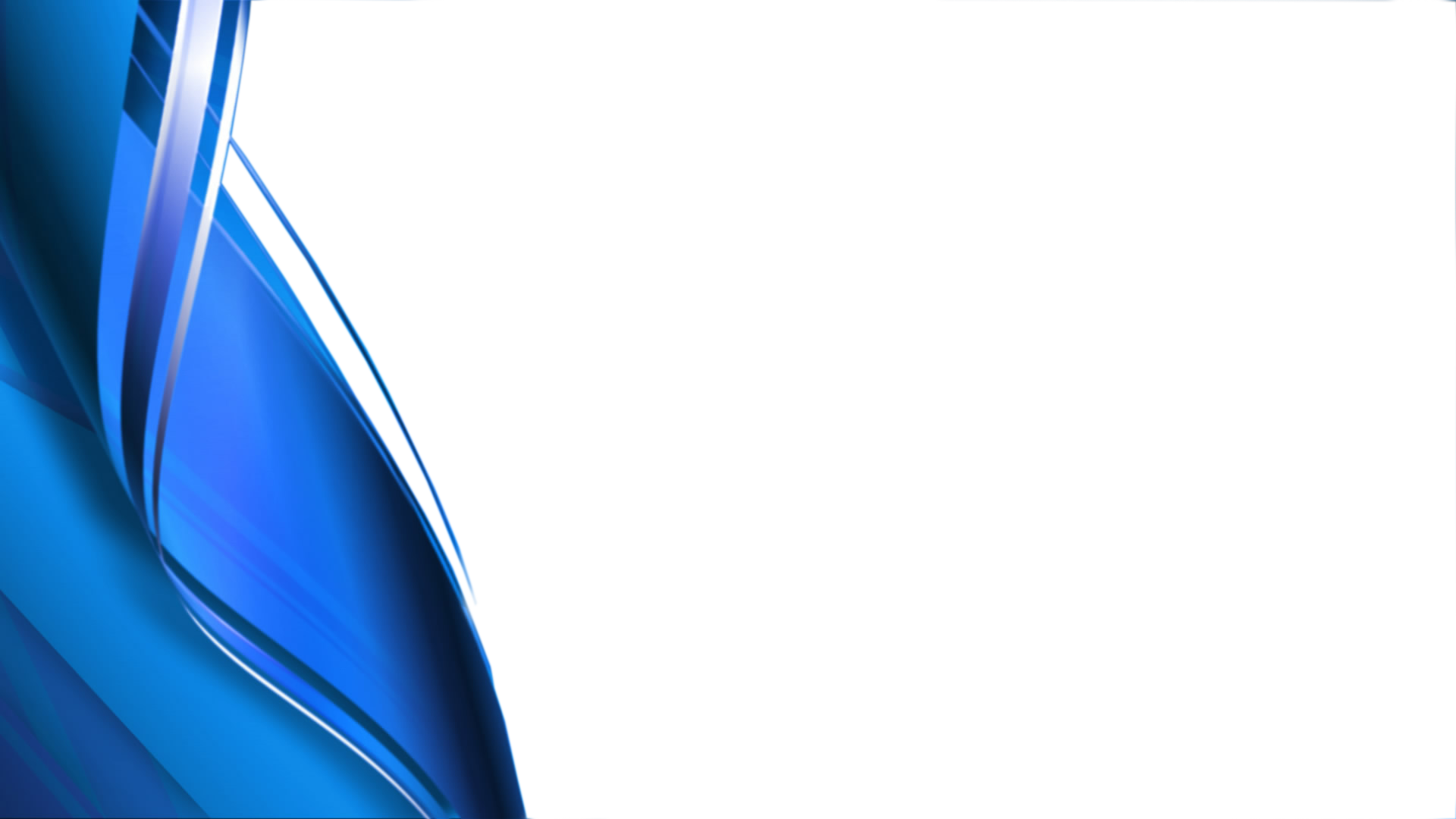 «Об эффективности работы модернизированных кинозалов Саратовской области»
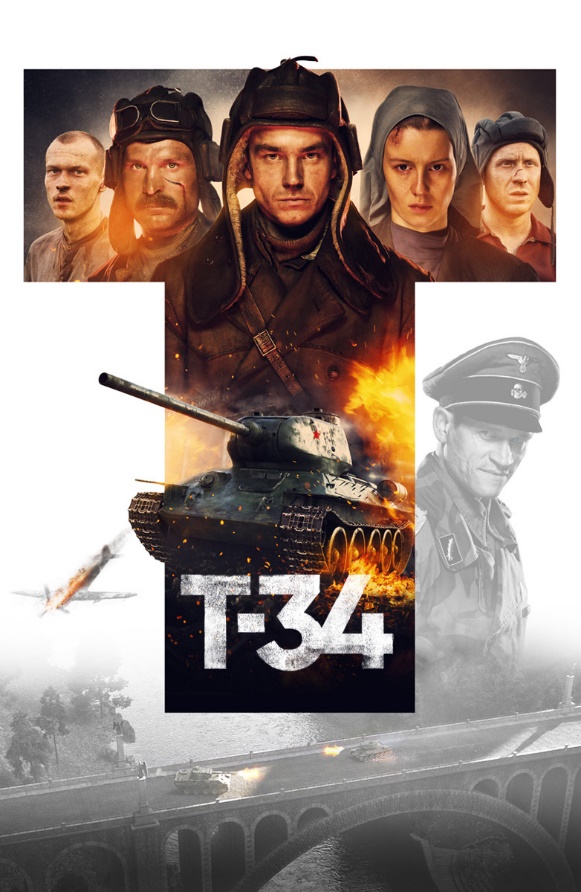 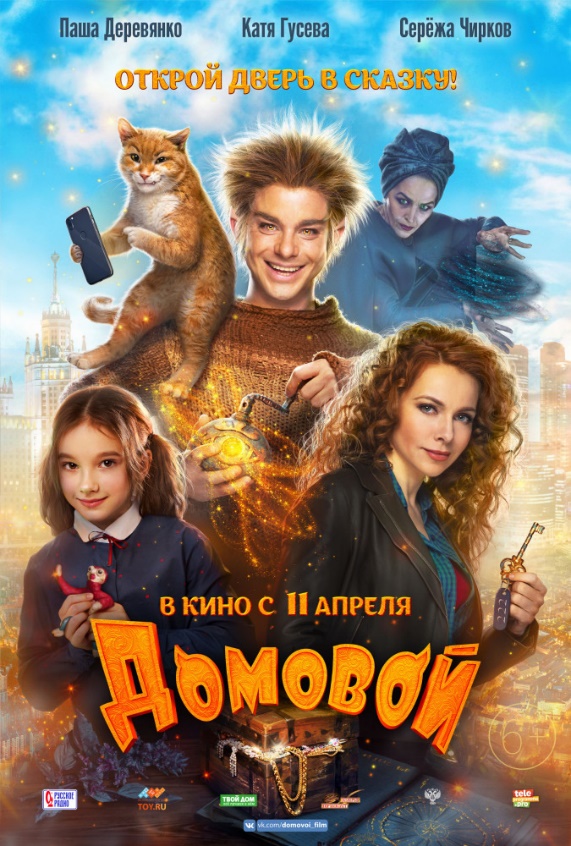 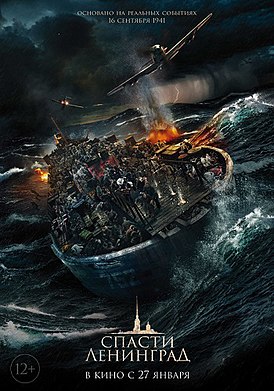 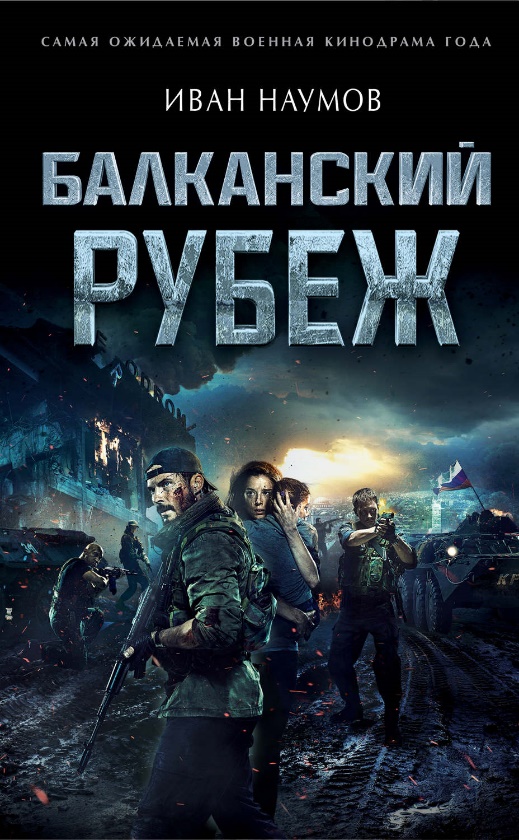 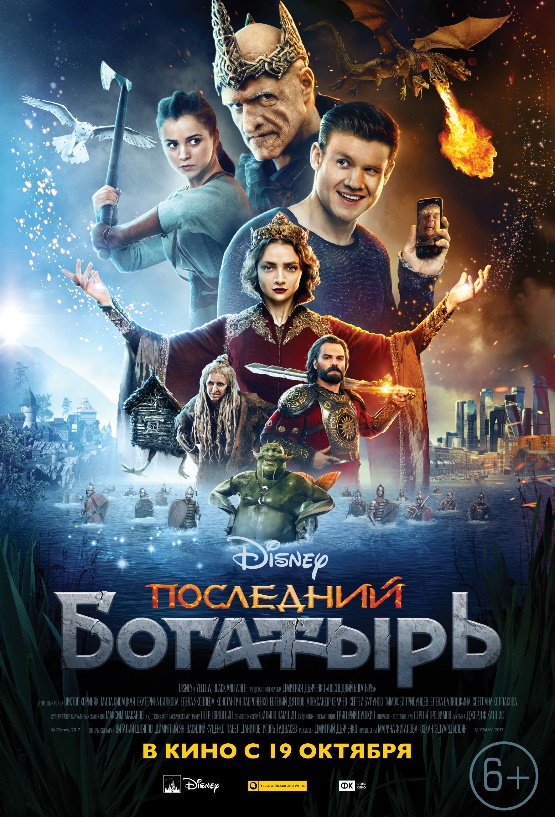 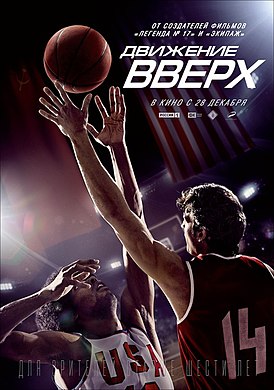 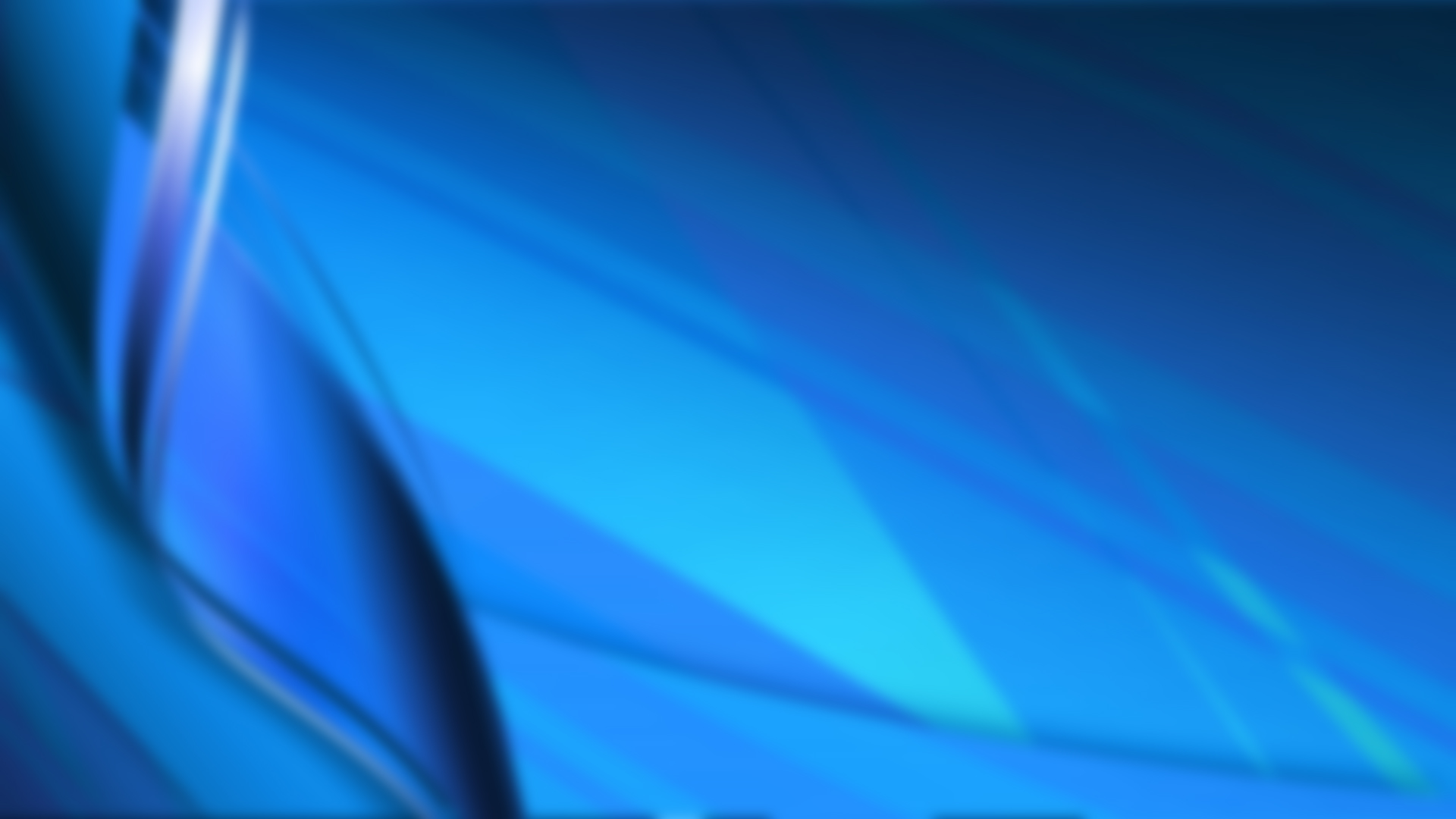 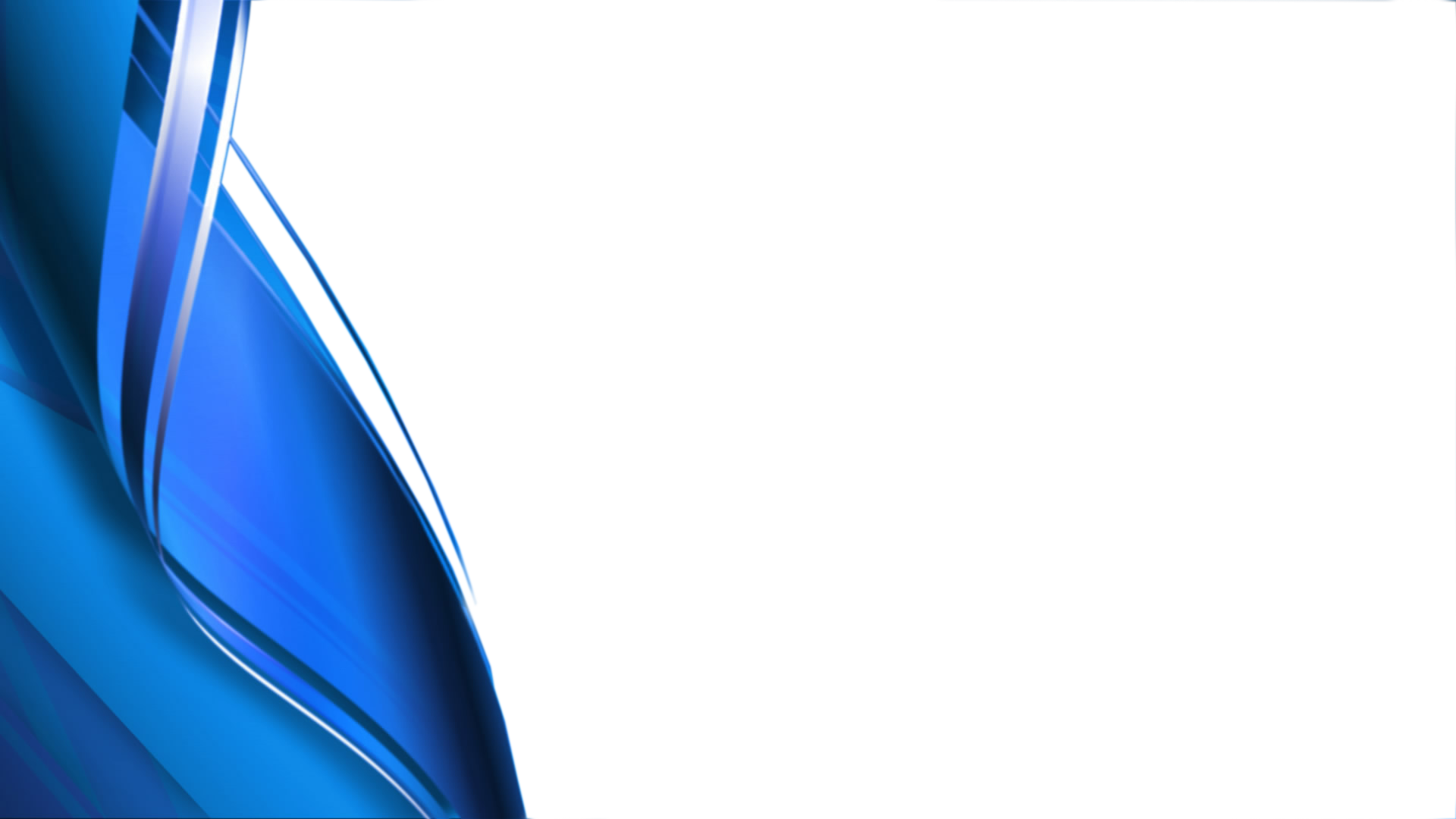 «Об эффективности работы модернизированных кинозалов Саратовской области»
Сведения* об основных показателях работы модернизированных кинозалов 
в малых городах 

январь - ноябрь 2019 года
* по данным управлений (отделов) культуры и кино
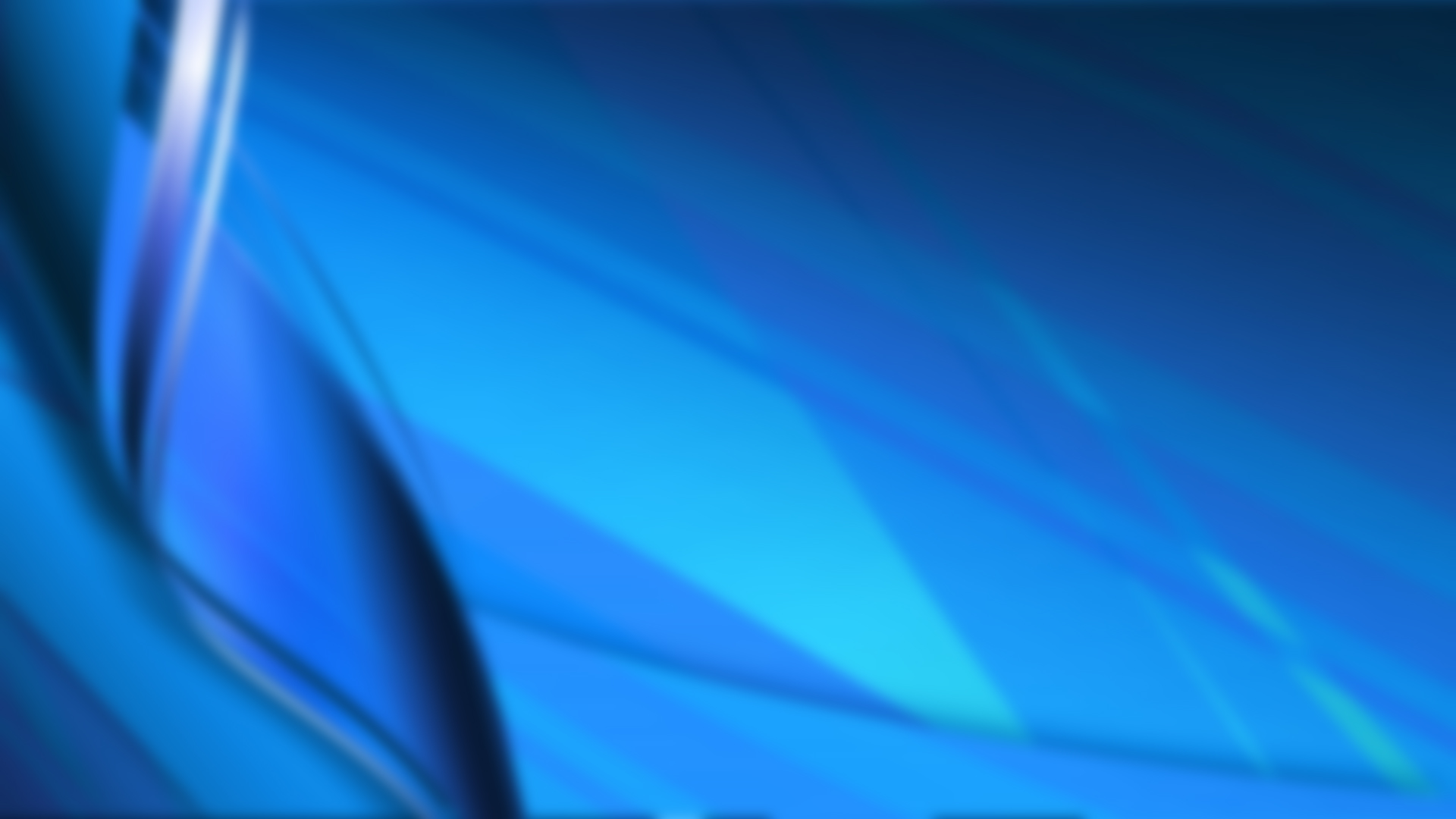 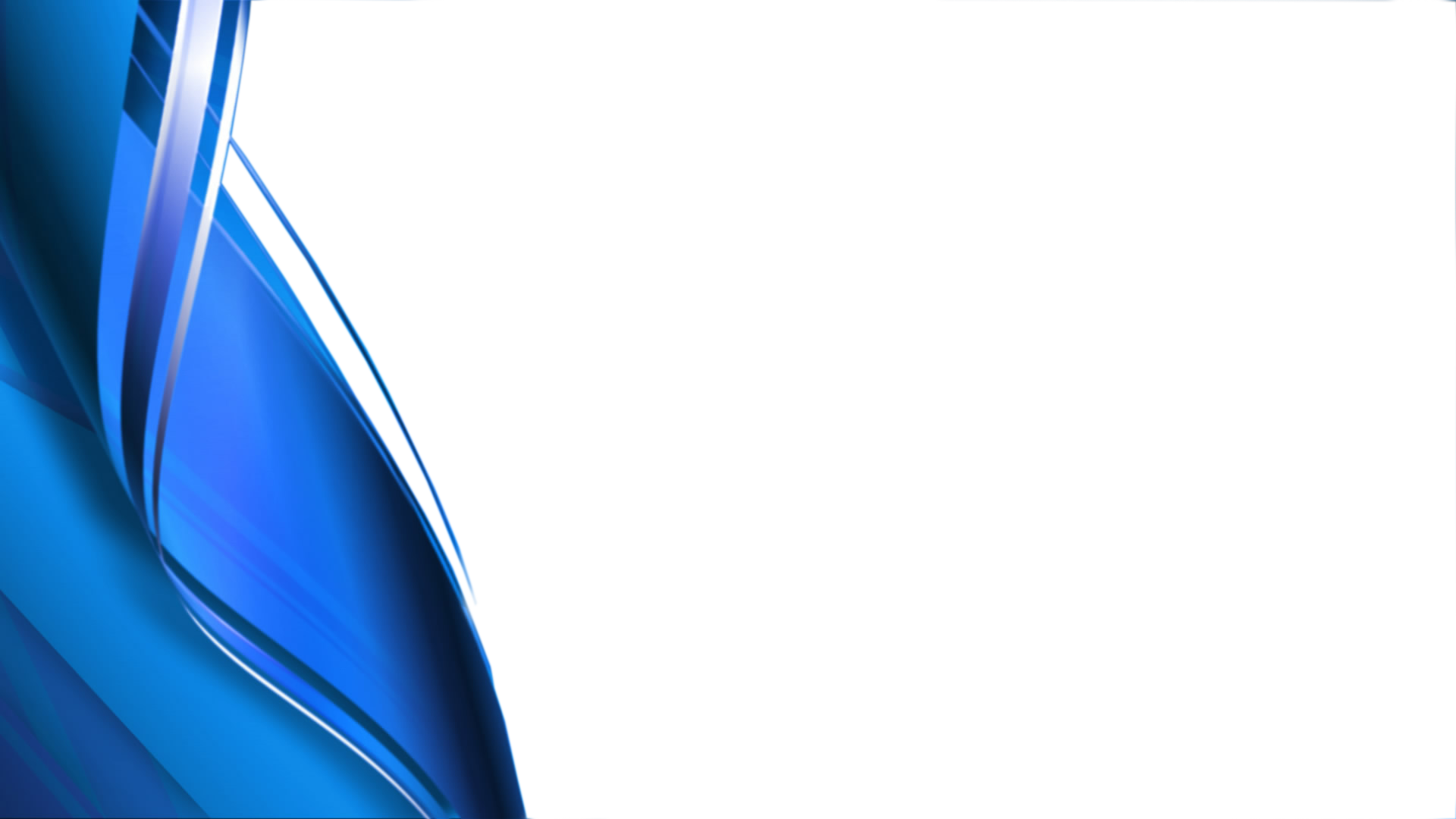 «Об эффективности работы модернизированных кинозалов Саратовской области»
Сведения* об основных показателях работы модернизированных кинозалов 
в сельских районах 

январь - ноябрь 2019 года
* по данным управлений (отделов) культуры и кино
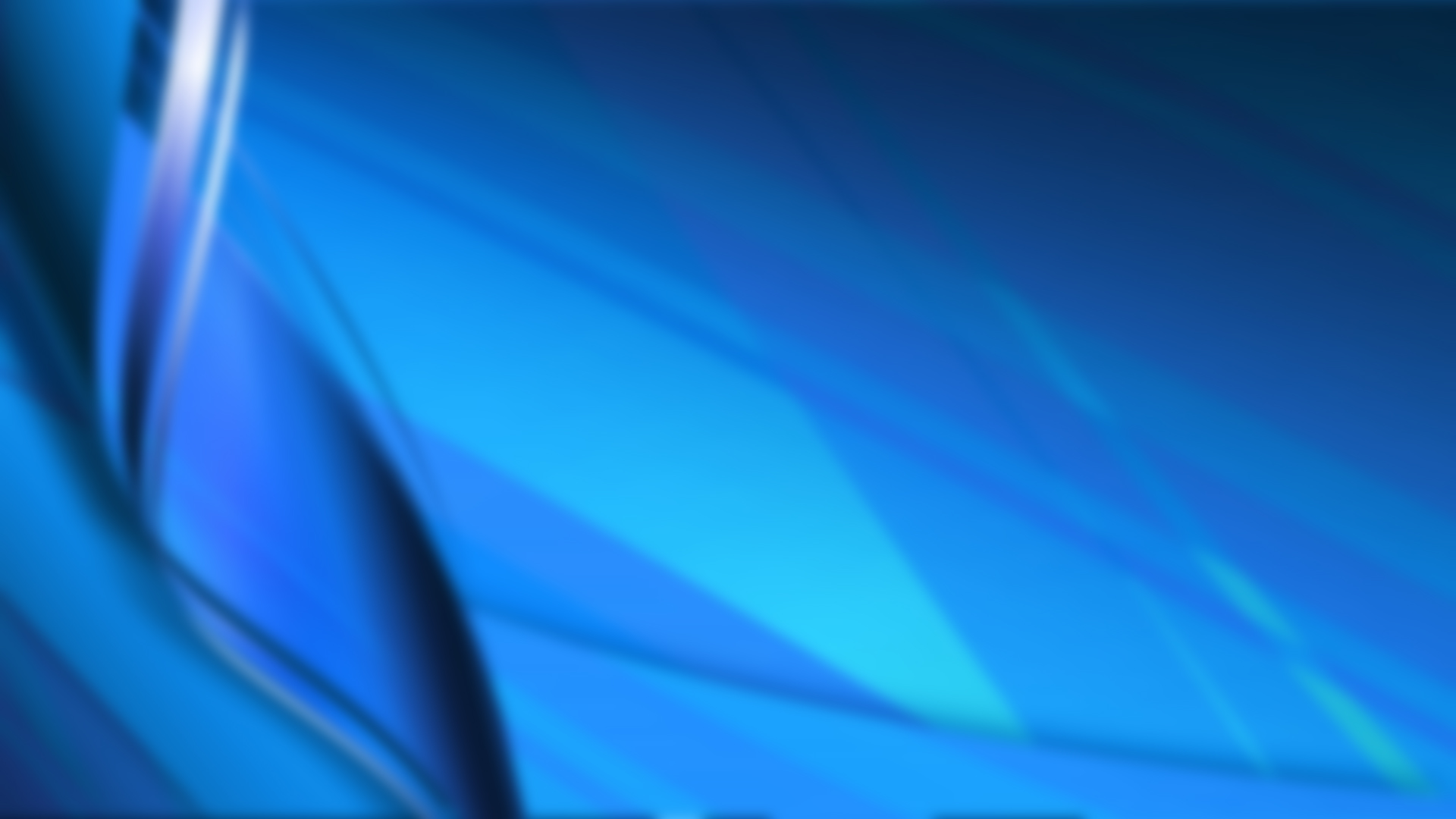 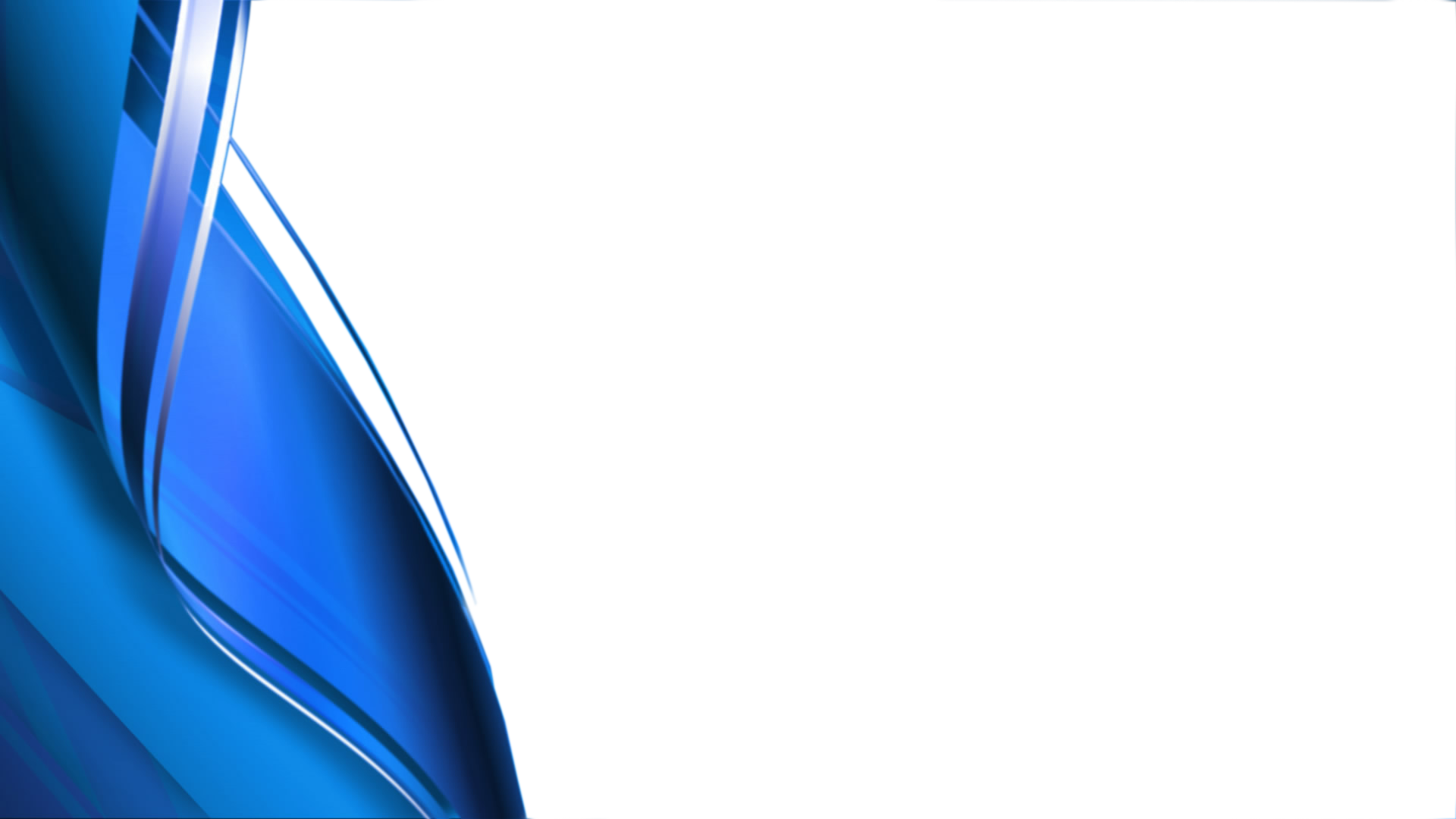 «Об эффективности работы модернизированных кинозалов Саратовской области»
Сведения* об основных показателях работы модернизированных кинозалов 
в малых городах 

январь - ноябрь 2019 года
* по данным управлений (отделов) культуры и кино
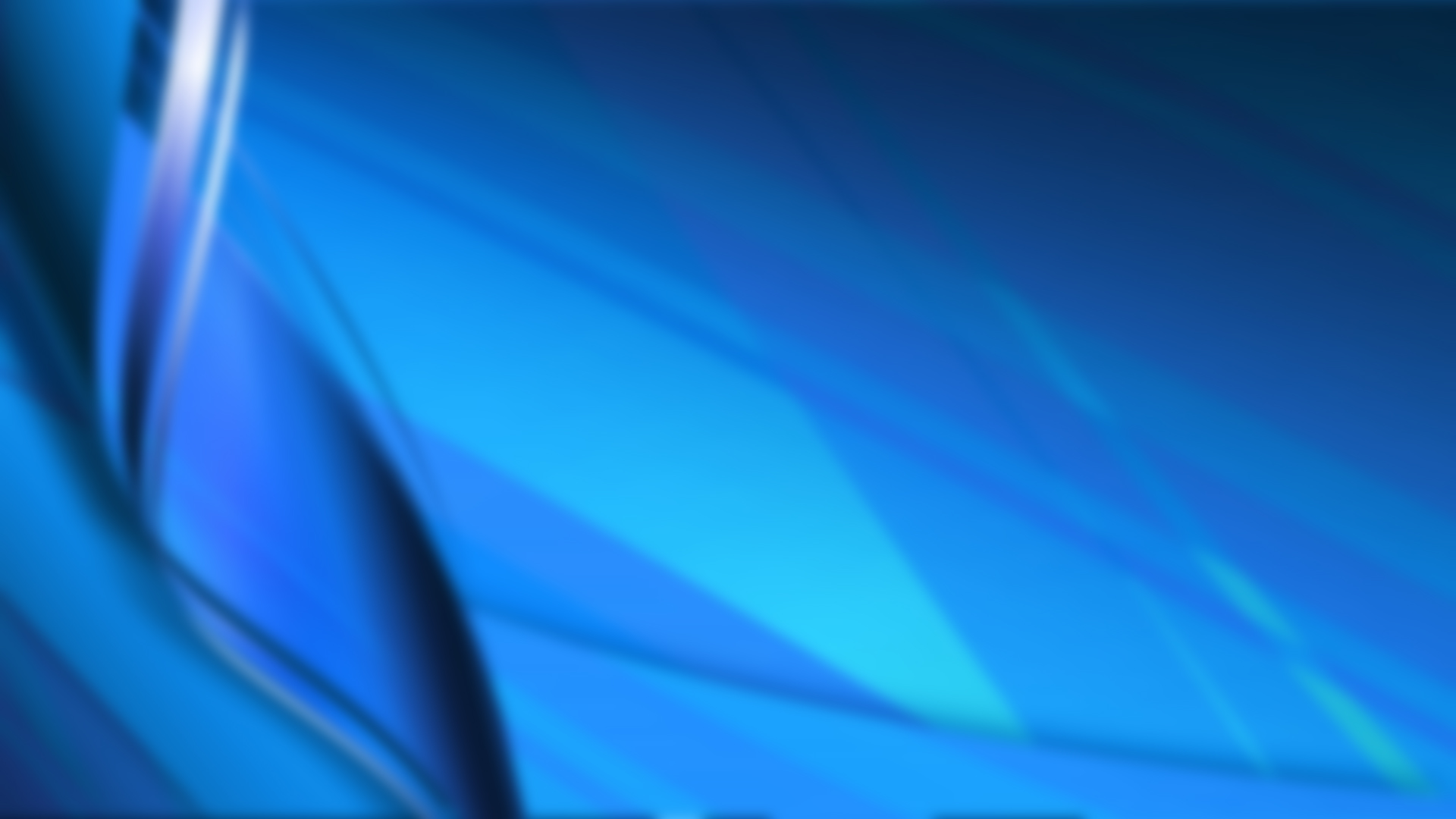 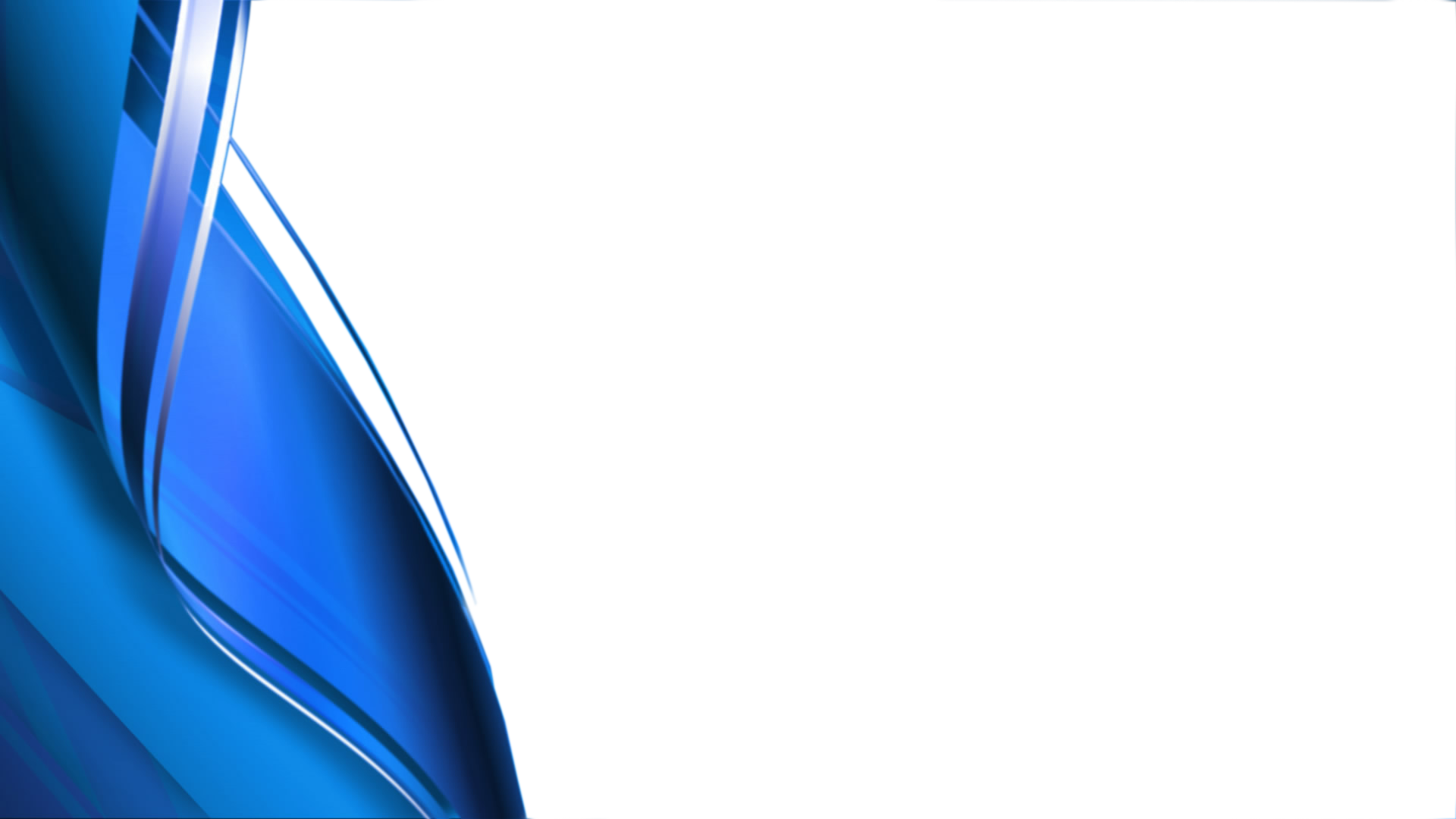 «Об эффективности работы модернизированных кинозалов Саратовской области»
Сведения* об основных показателях работы модернизированных кинозалов 
в сельских районах 

январь - ноябрь 2019 года
* по данным управлений (отделов) культуры и кино
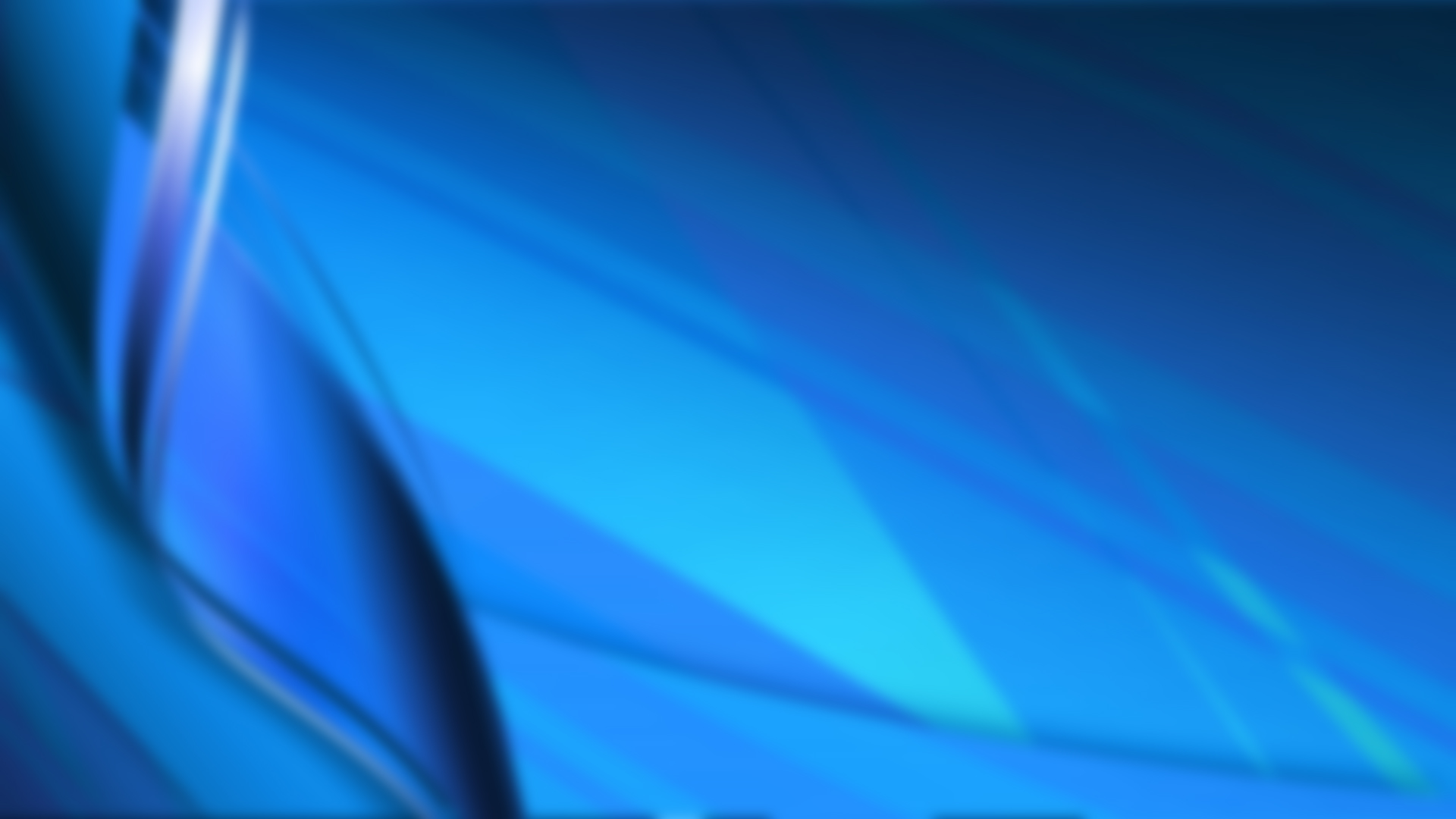 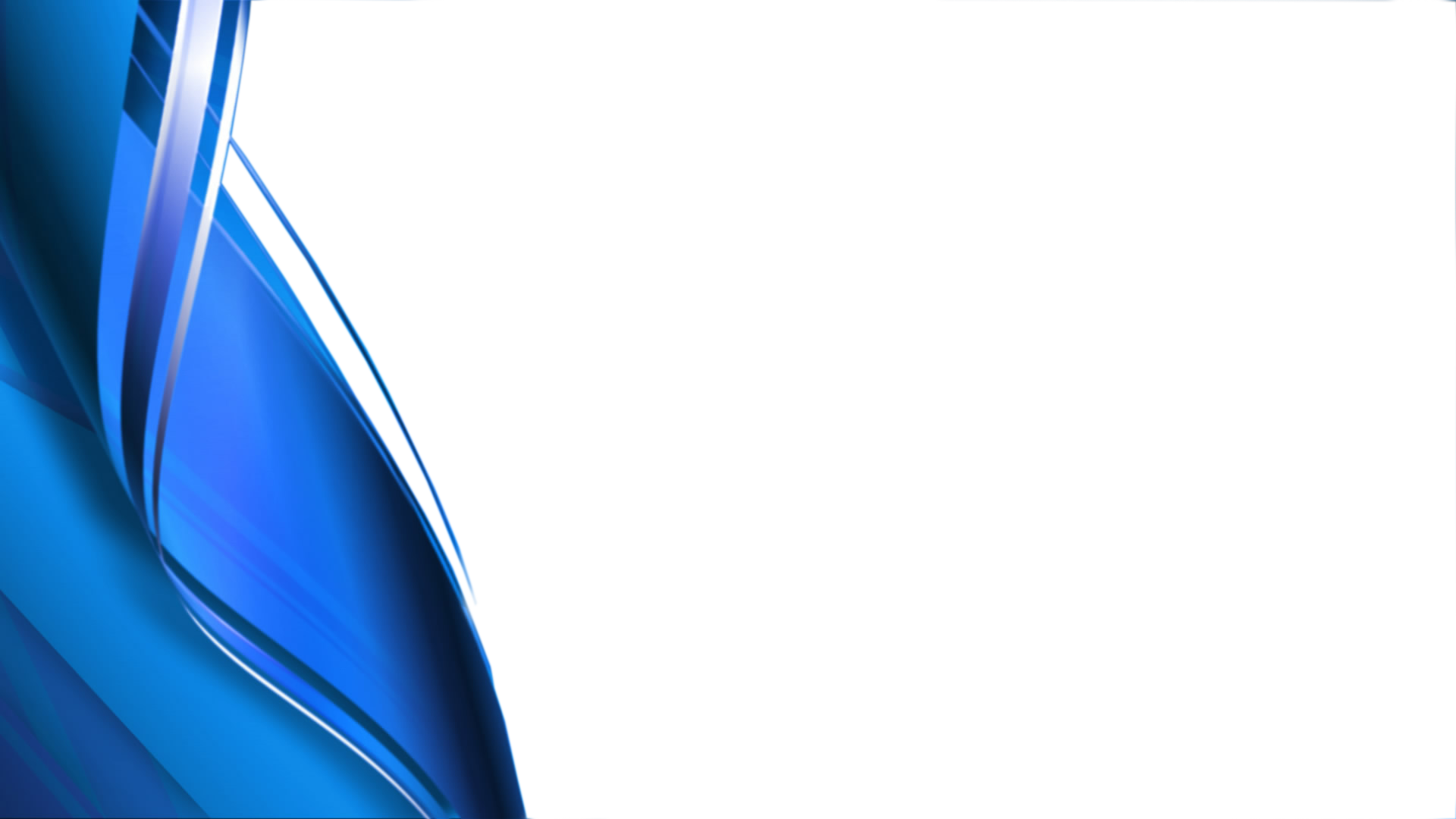 «Об эффективности работы модернизированных кинозалов Саратовской области»
Планы модернизации муниципальных кинозалов на 2020
* по данным управлений (отделов) культуры и кино
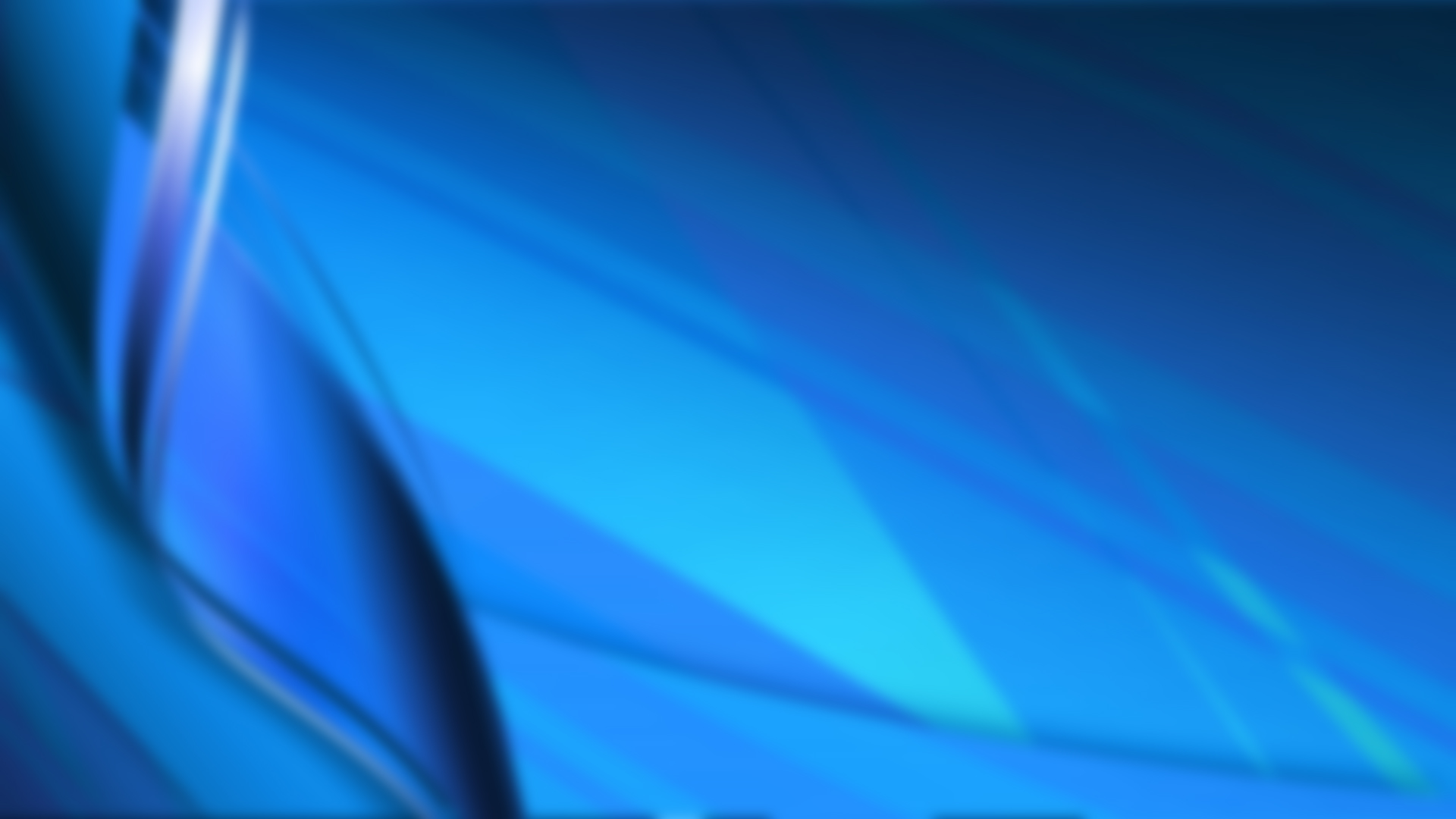 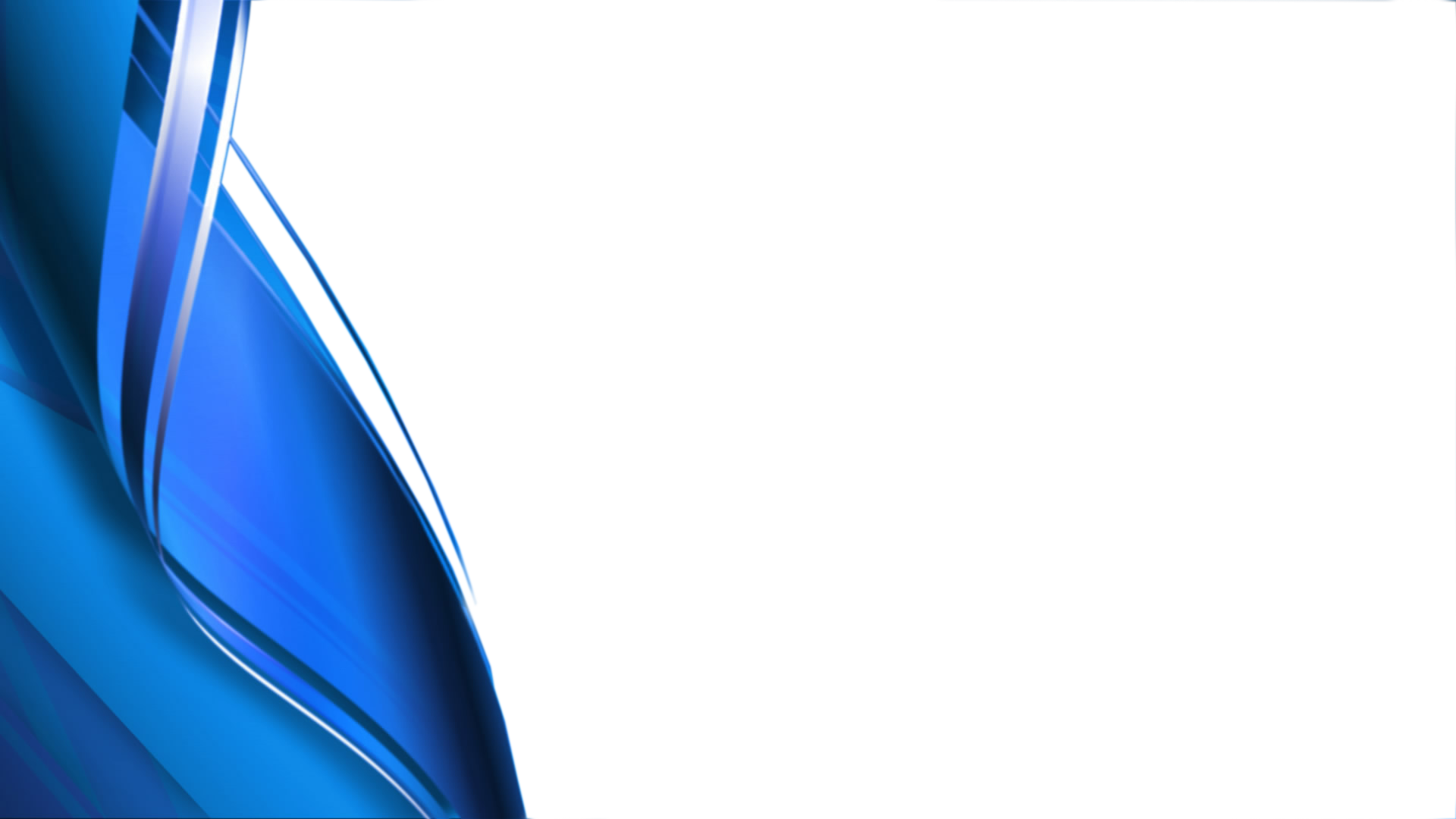 «Об эффективности работы модернизированных кинозалов Саратовской области»
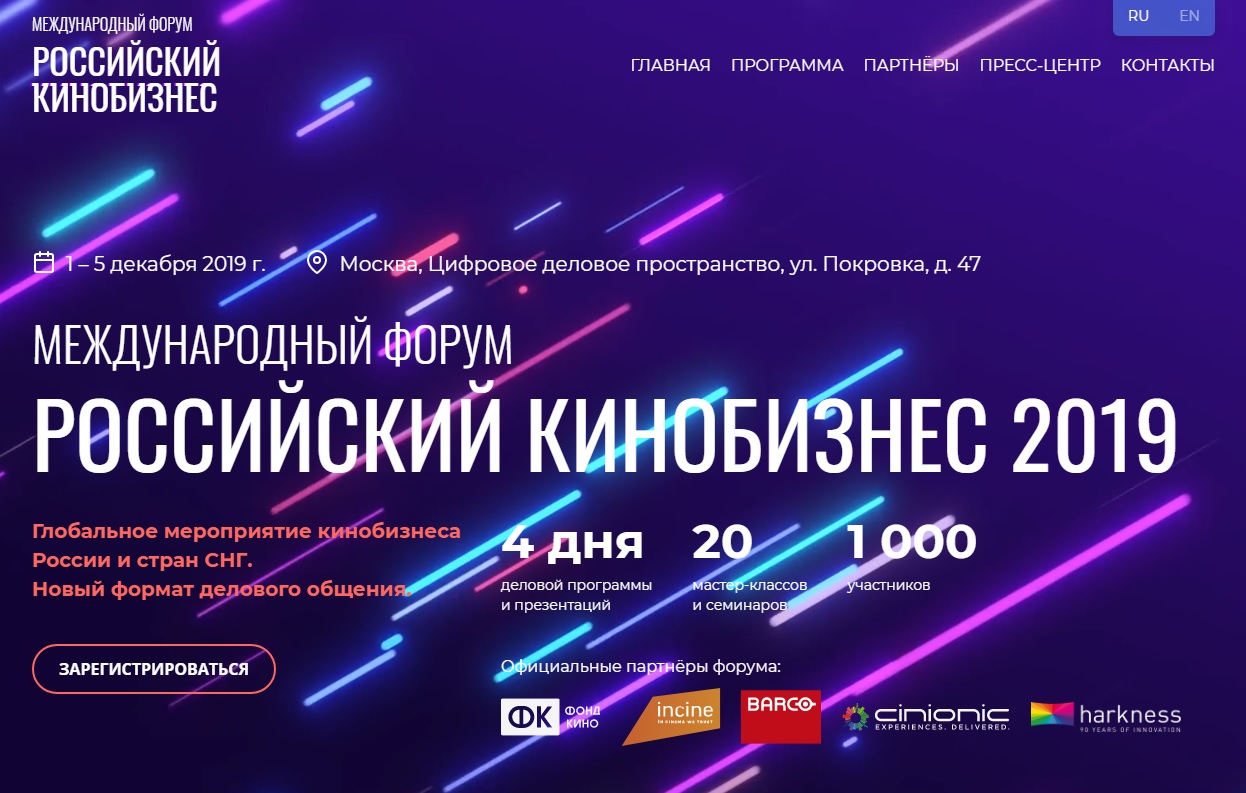 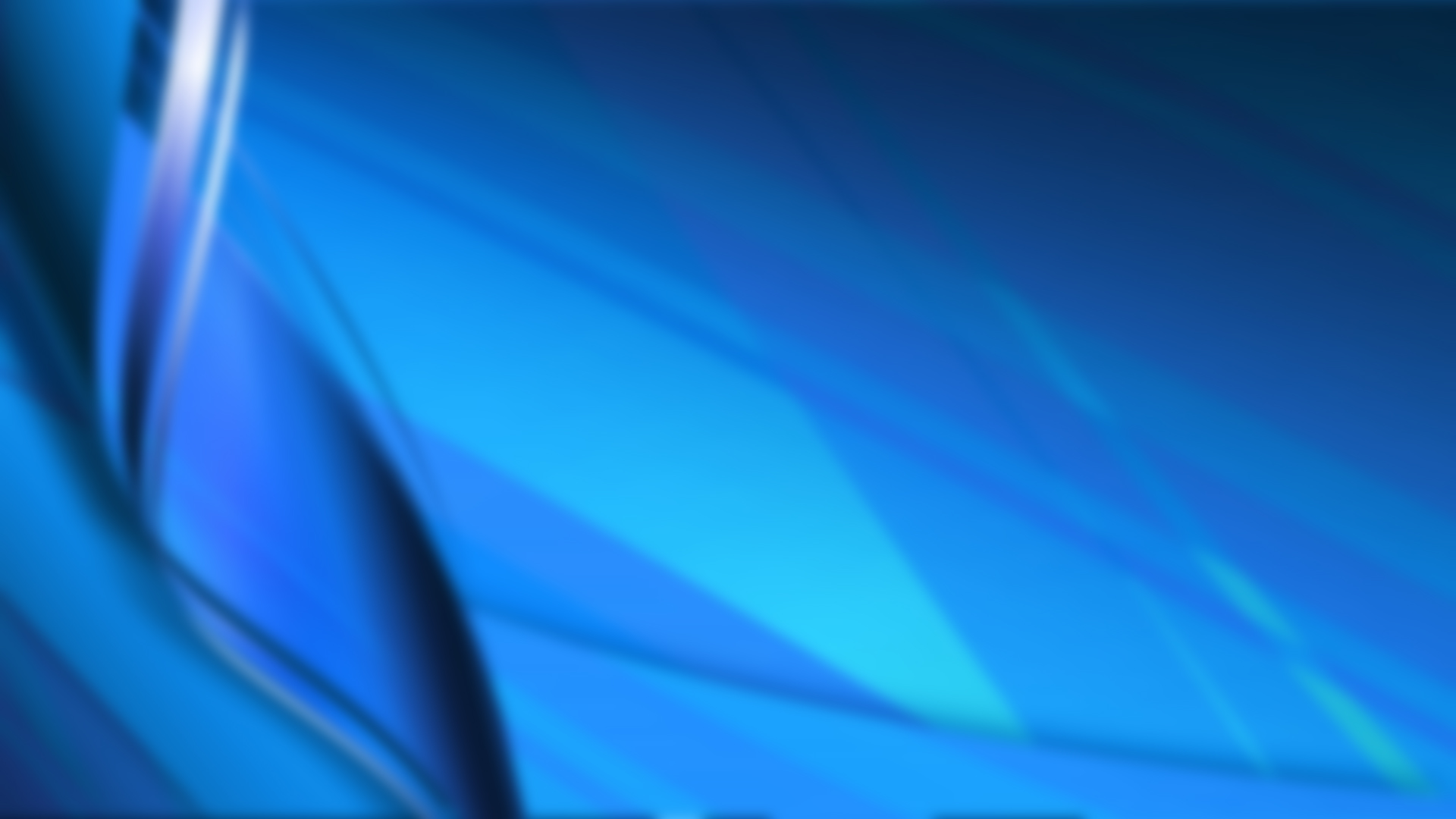 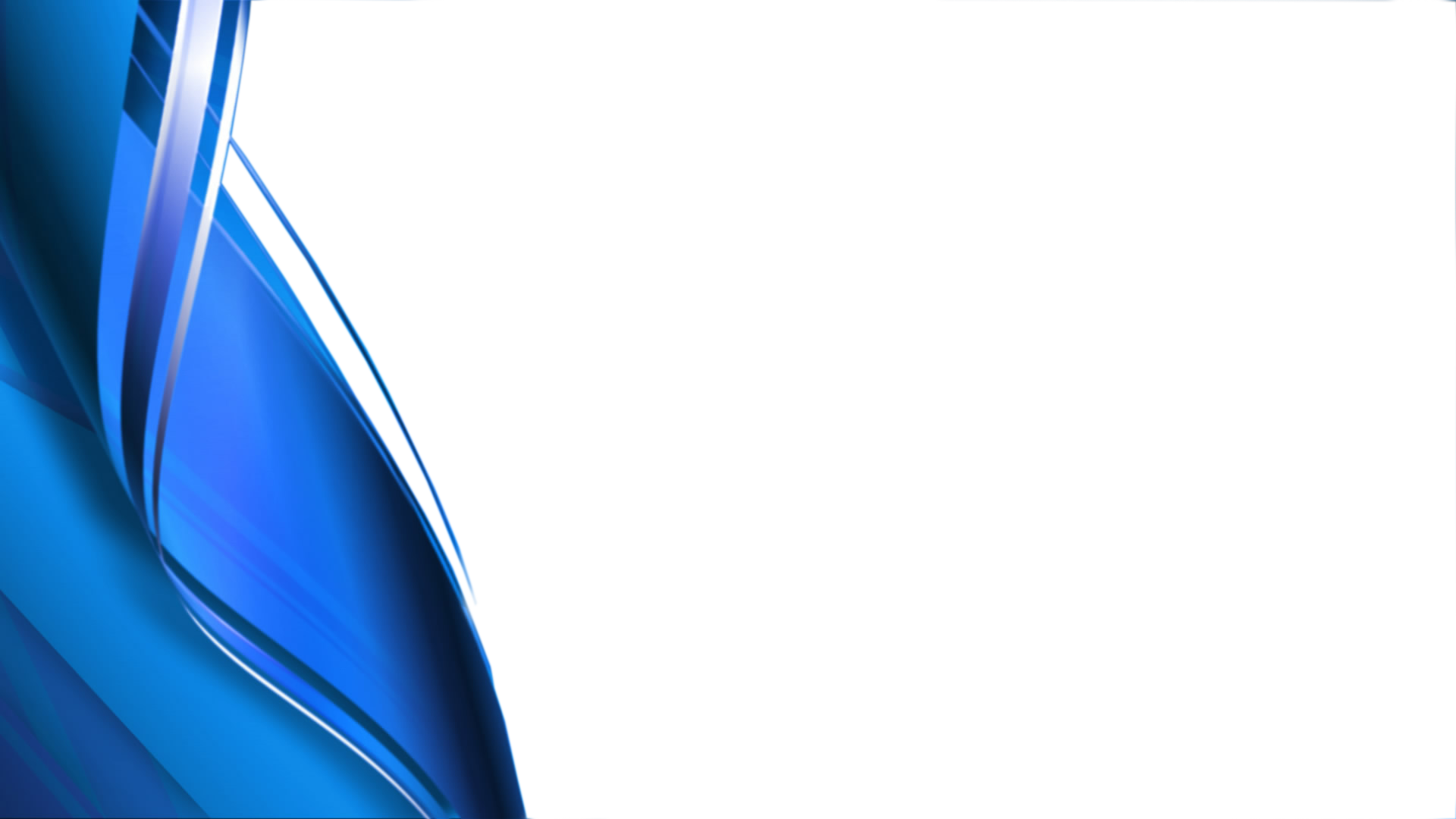 «Об эффективности работы модернизированных кинозалов Саратовской области»
«Анализ эффективности работы 
муниципальных 
модернизированных кинозалов за 2016-2019 гг.»
Ирина Тимофеевна Бережная
директор Саратовского областного методического киновидеоцентра